Offline Data Processing of MRPC End cap TOF@BESIII
SUN Shengsen

EPD Seminar
Dec. 27th, 2017
1
Outline
Particle Identification (PID)
Time-of-Flight Detector (TOF)
Multi-gap Resistive Plate Chamber (MRPC)
BESIII Endcap TOF system
Detector and Electronics
Multi-peak of Time-Over-Threshold (TOT)
Alignment of detector
Reconstruction and Calibration
Summary
2
A “traditional” particle physics experiment
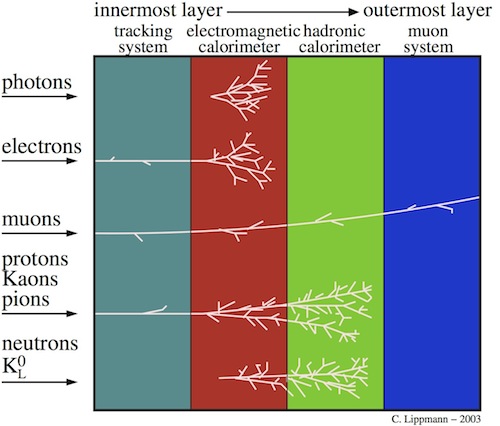 Conceptual design of a “traditional” particle physics experiment
Tracking system
EM calorimeter
Hadron calorimeter
Muon system
Particle identification is a crucial aspect.
3
WHY PID is crucial?
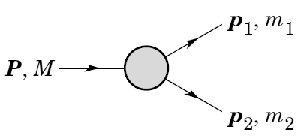 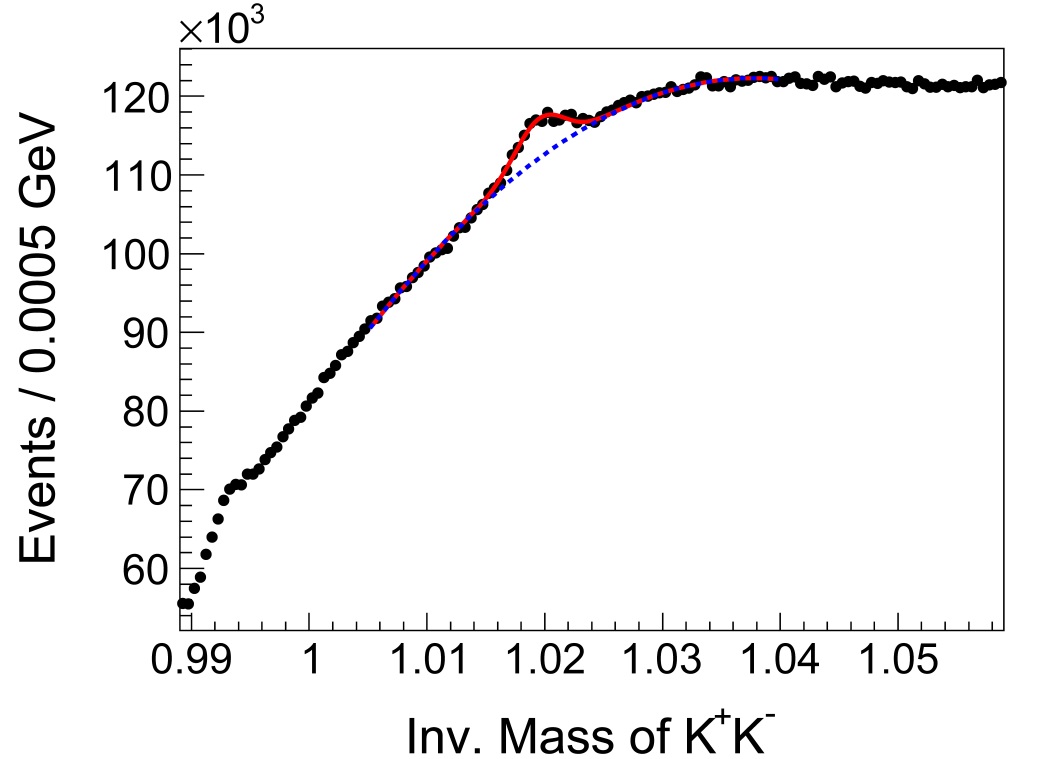 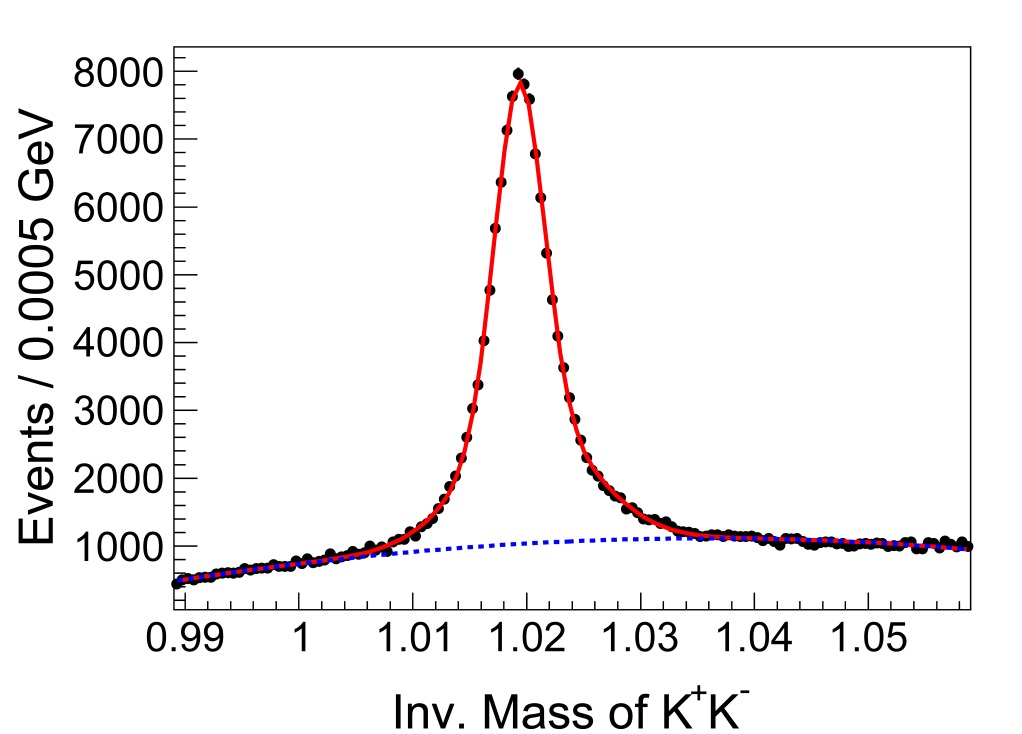 with PID
without PID
4
Particle Identification (PID)
Measurement of the energy deposit by ionization
Time-of-flight measurements
Detection of Cherenkov radiation
Detection of transition radiation
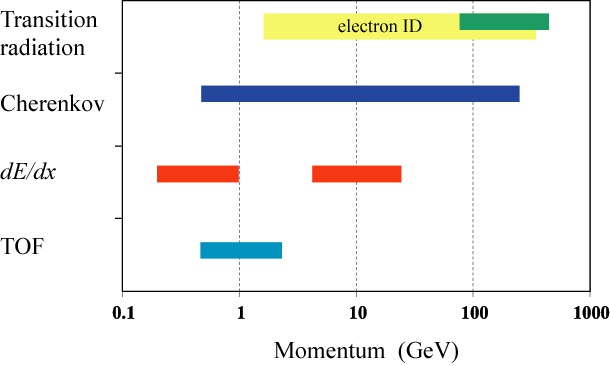 5
Particle identification capability
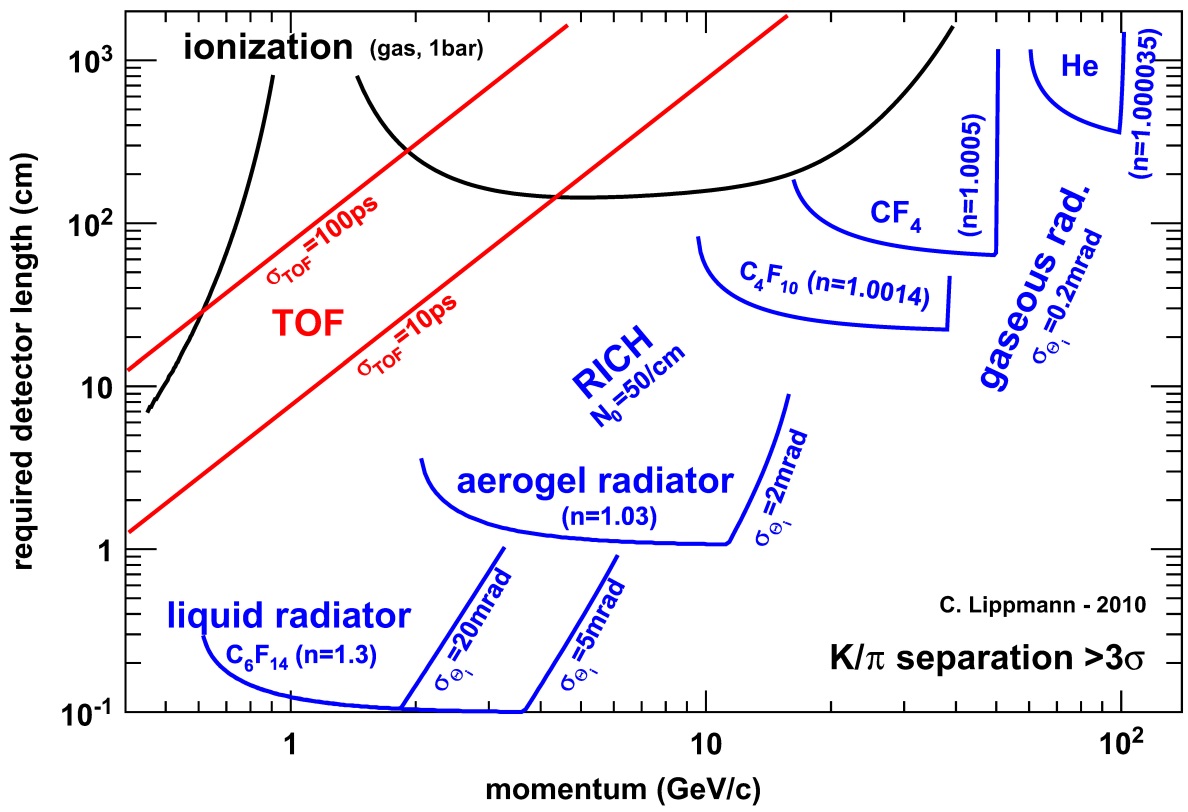 6
Time-of-Flight detector
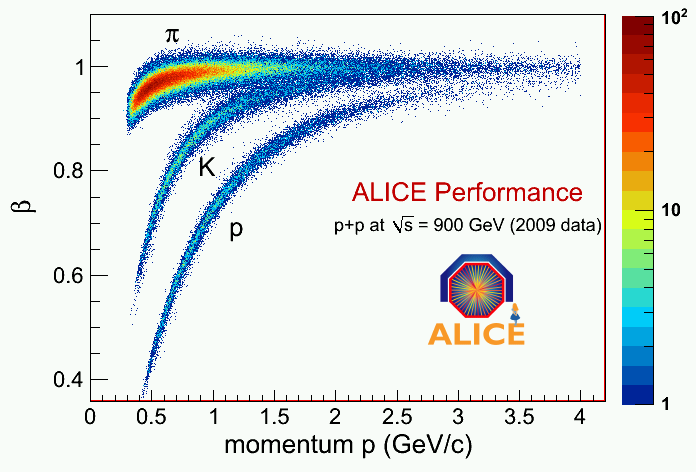 7
TOF PID
8
Scintillation TOF
Scintillator bar coupled with PMT
Good time resolution
PMT under strong magnetic field
Increase of granularity
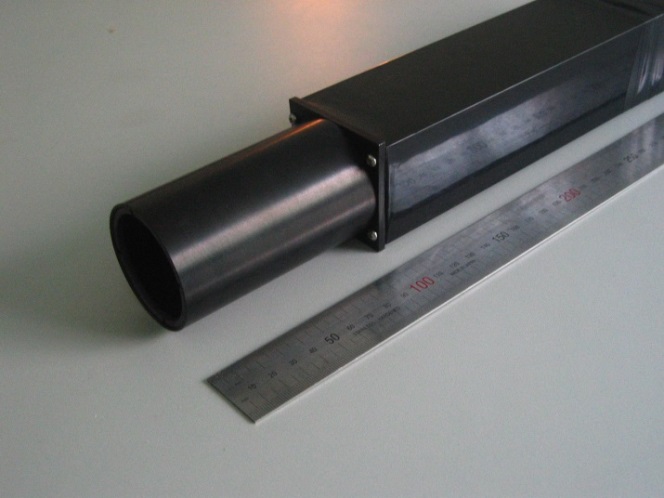 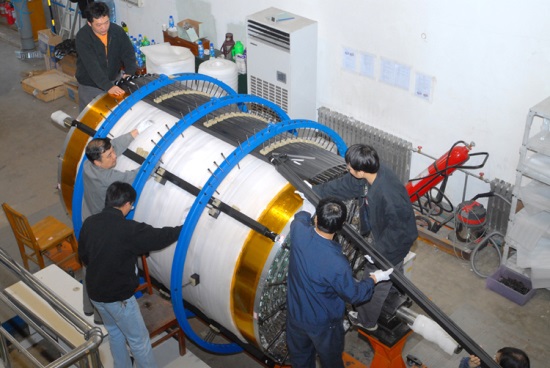 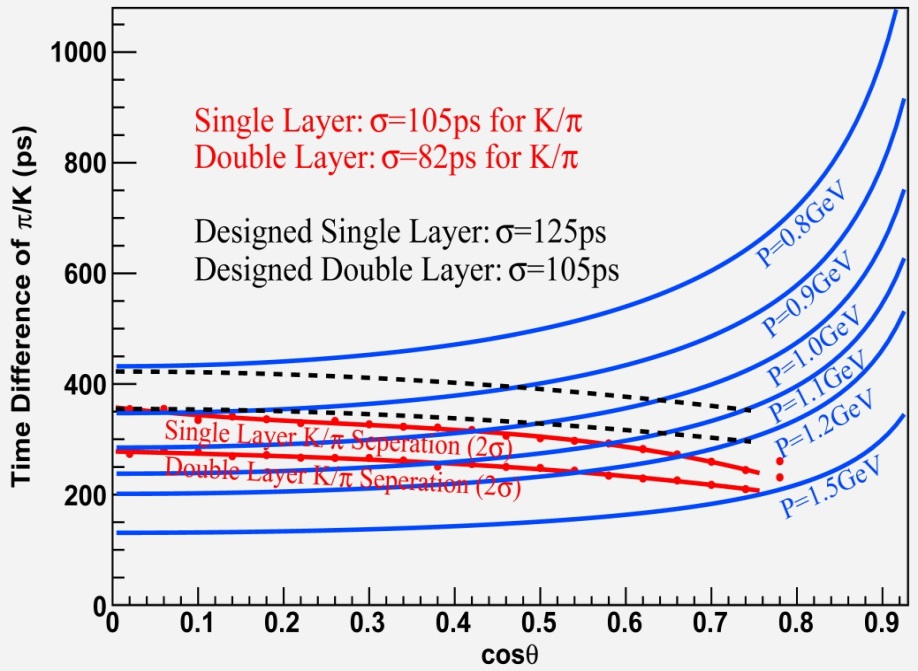 9
Multi-gap Resistive Plate Chamber
MRPC-TOF
Charged particle  Primary ionization  Avalanche  Induced signal
Readout of scintillator is expensive, RPC is much cheaper.
The RPC design was improved by Multi-gap RPC:
Reducing gap sizes 
     restrict fluctuation of drift time
     improve time resolution
Increasing the electric field
     sum of the induced signals
     good detection efficiency
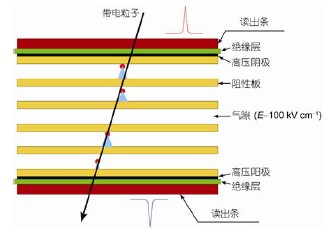 10
Scintillator End cap TOF @ BESIII
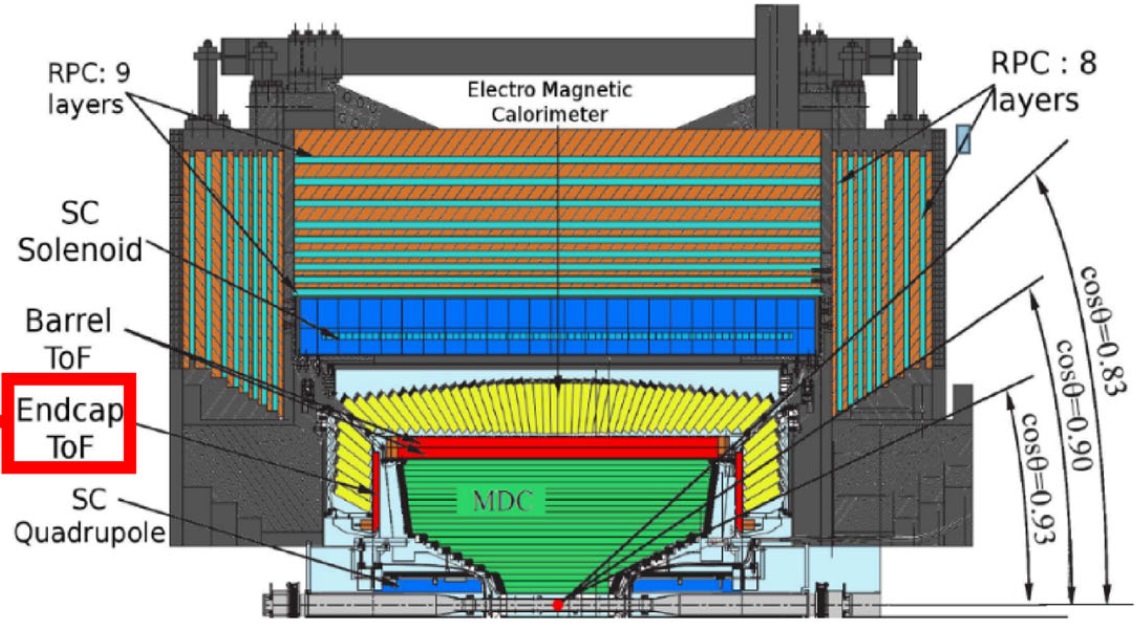 Intrinsic time resolution:        80 ps
Uncertainty of bunch time:    20 ps
Uncertainty of bunch length: 8-15mm
                                              20—35ps
Extrapolation of track:           10mm
                                              50ps
Electronics:                           25 ps
Expected time:                      30 ps
Time slewing:                        10ps

Overall time resolution:   110—120 ps
The designed target is 110—120ps
The time res for pions is 138ps.
Multiple scattering has worsen the performance
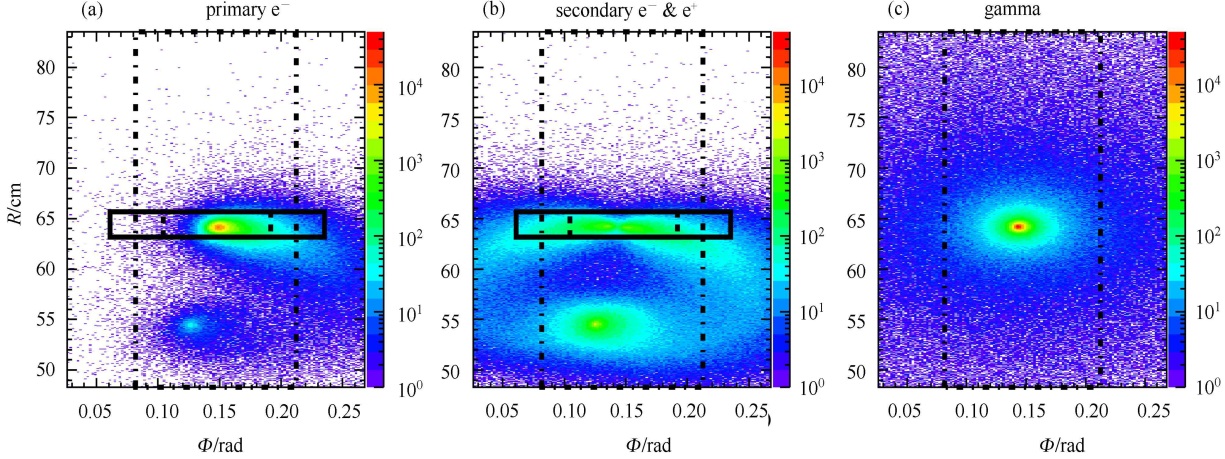 11
MRPC End cap TOF
Intrinsic time resolution < 55 ps
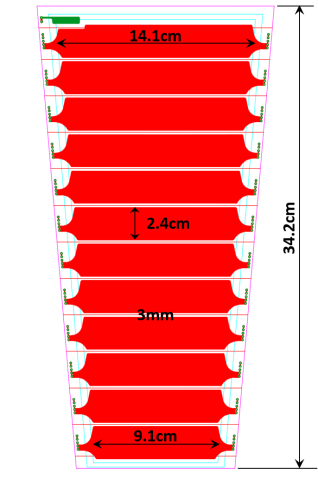 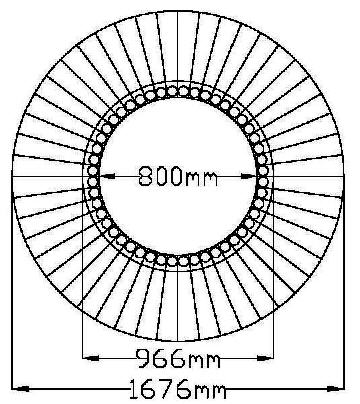 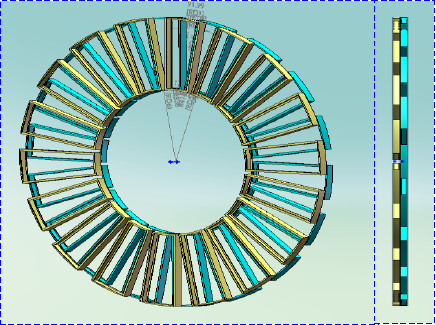 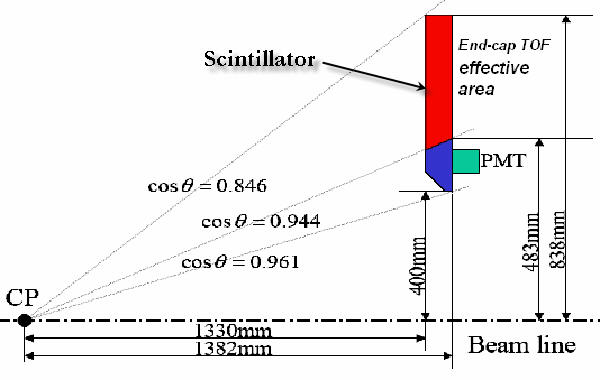 12
12
Structure of the MRPC
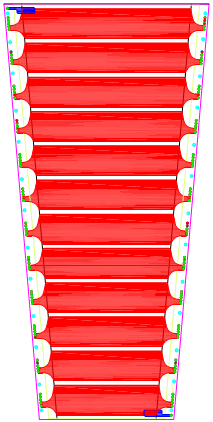 3mm
14.1cm
2.4cm
9.1cm
Readout strip:
Width: 2.4 cm
Length: 9.1-14.1 cm
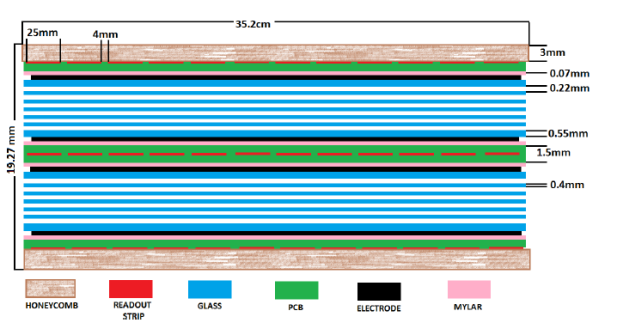 Gas gap: 2 x 6
Gap size: 0.22 mm
Resistive plate: floating glass
Total thickness: ~20 mm
13
Electronics
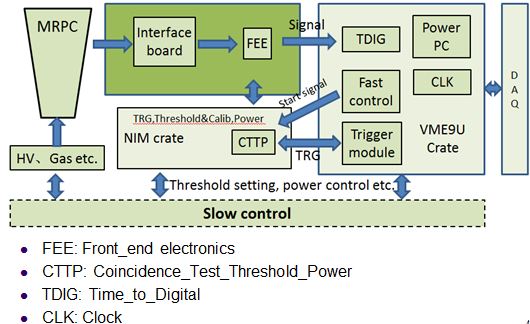 Time precision contributed by electronics (RMS) < 25ps
14
Trigger / Slow Control / Gas
Trigger conditions: 
NETOF>=1, NETOF>=2, 
Back to Back
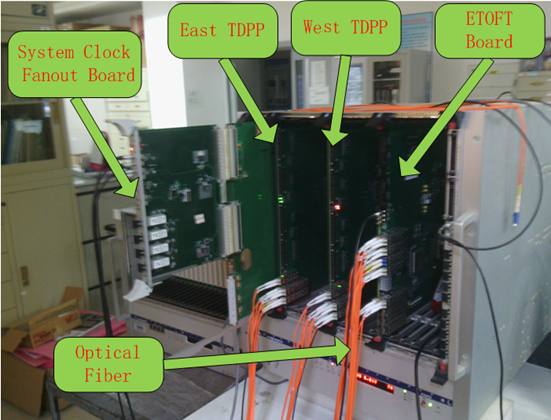 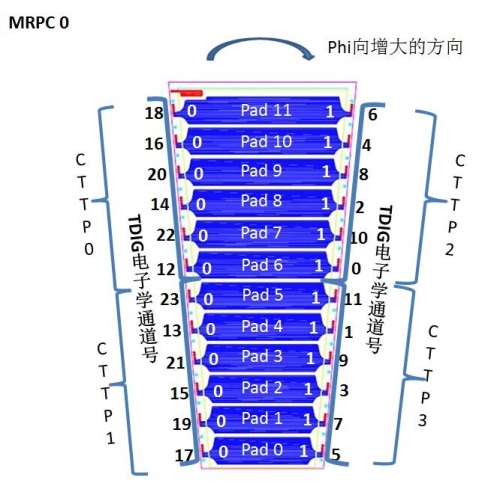 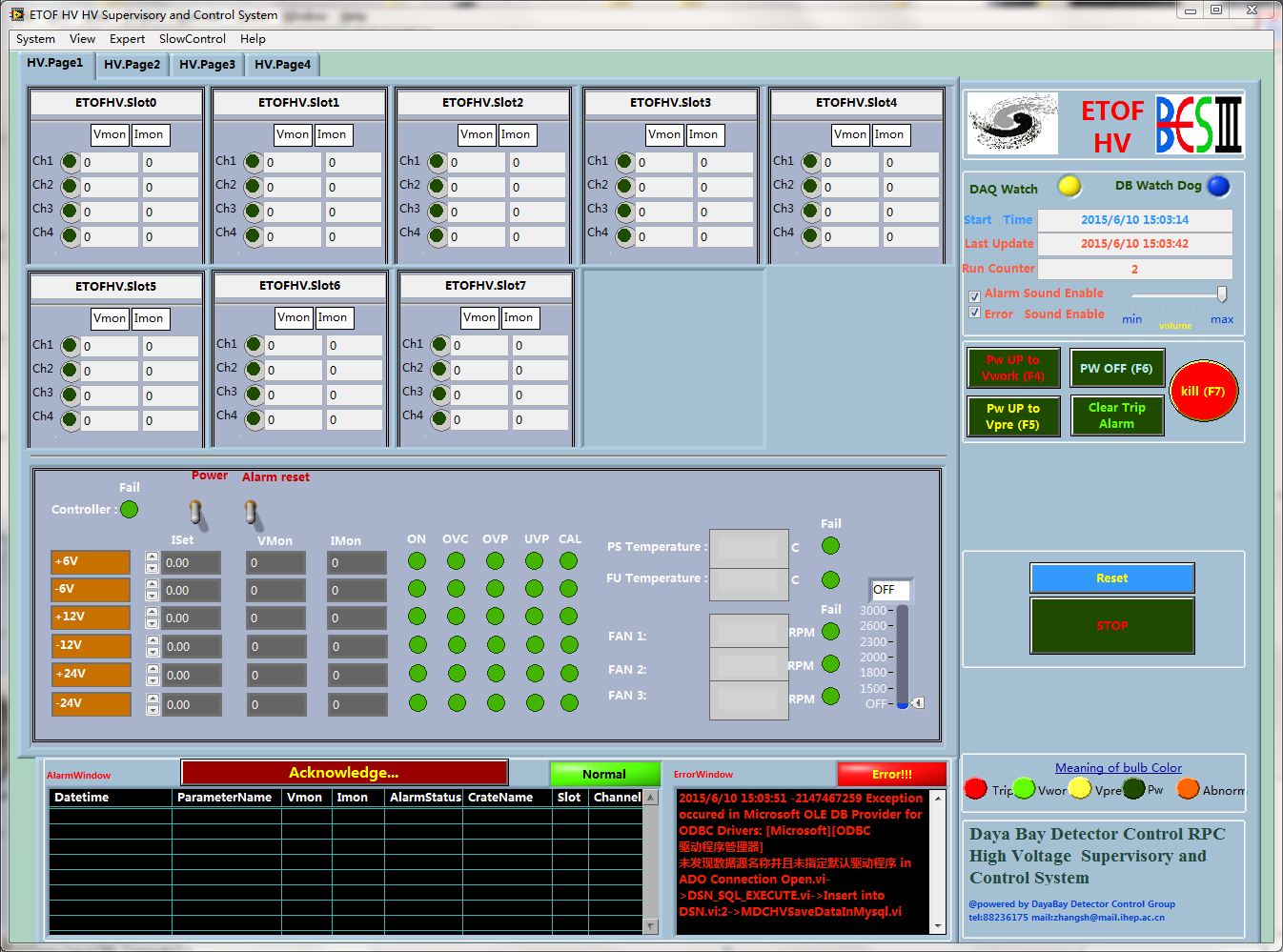 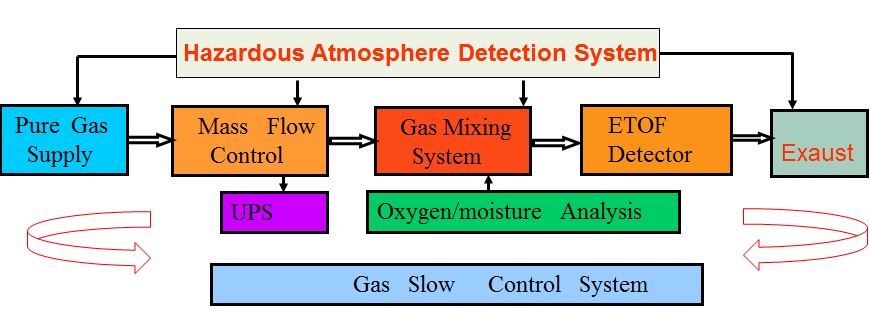 15
MRPC Installation
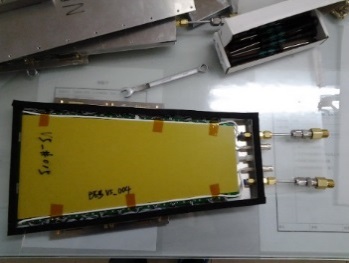 Oct. 2015, new MRPC End cap TOF take place of scintillator endcap TOF
The total last about 60 days.
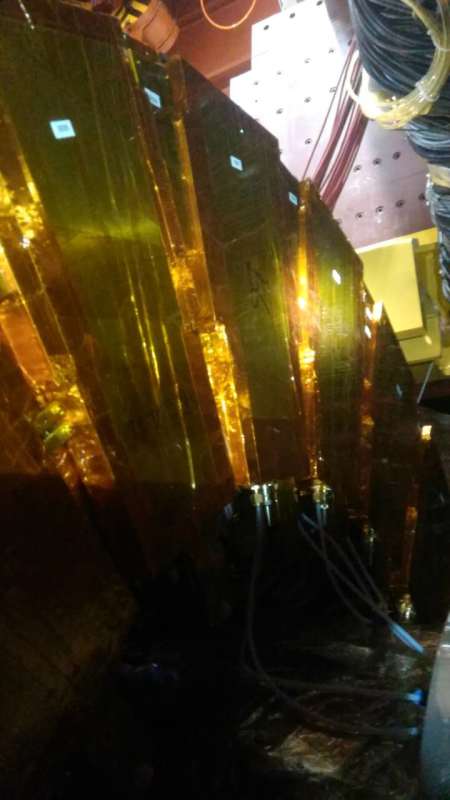 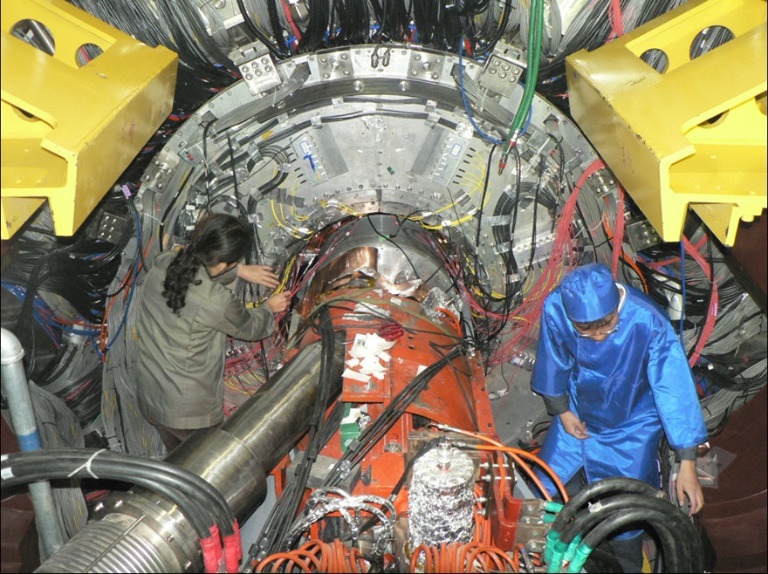 16
Procedure of MRPC Installation
electronics check
leakage
Ratio check
location
guarantee
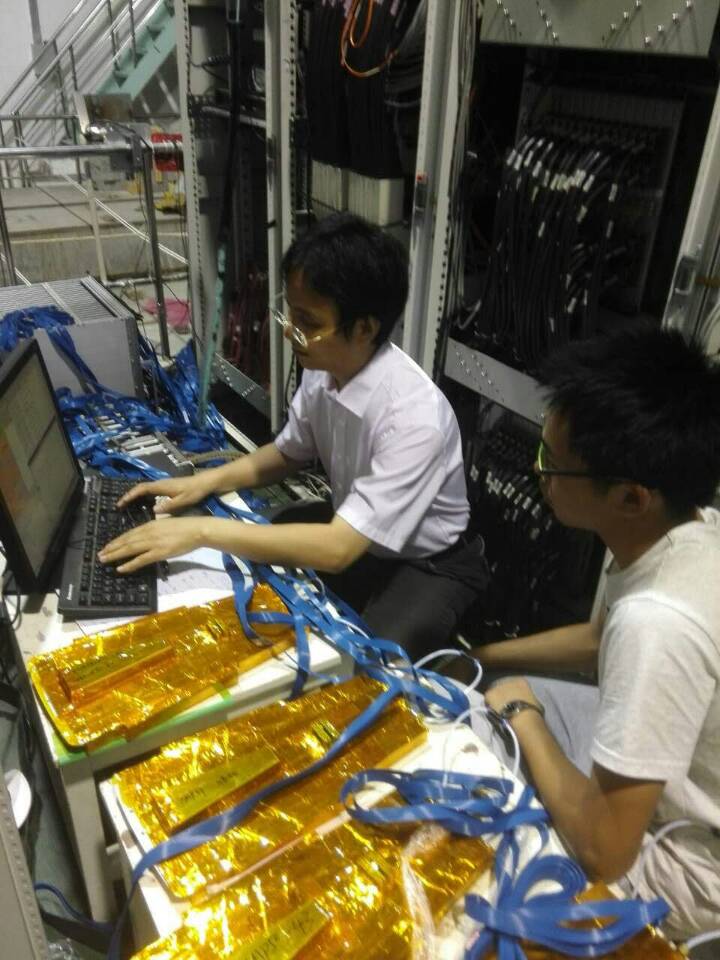 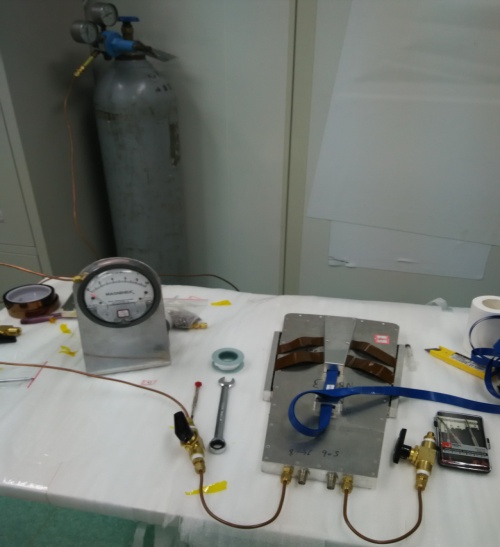 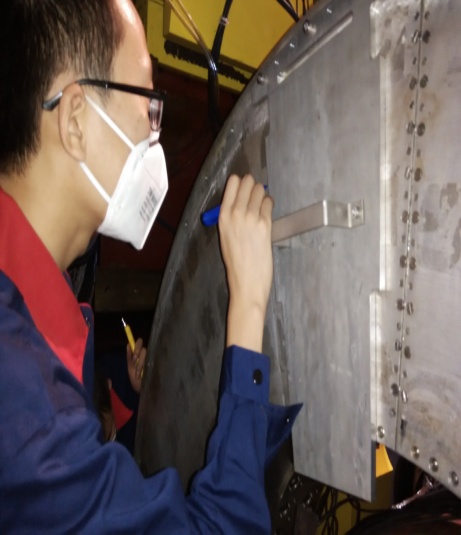 gas pipes & HV wires
installation
test with HV
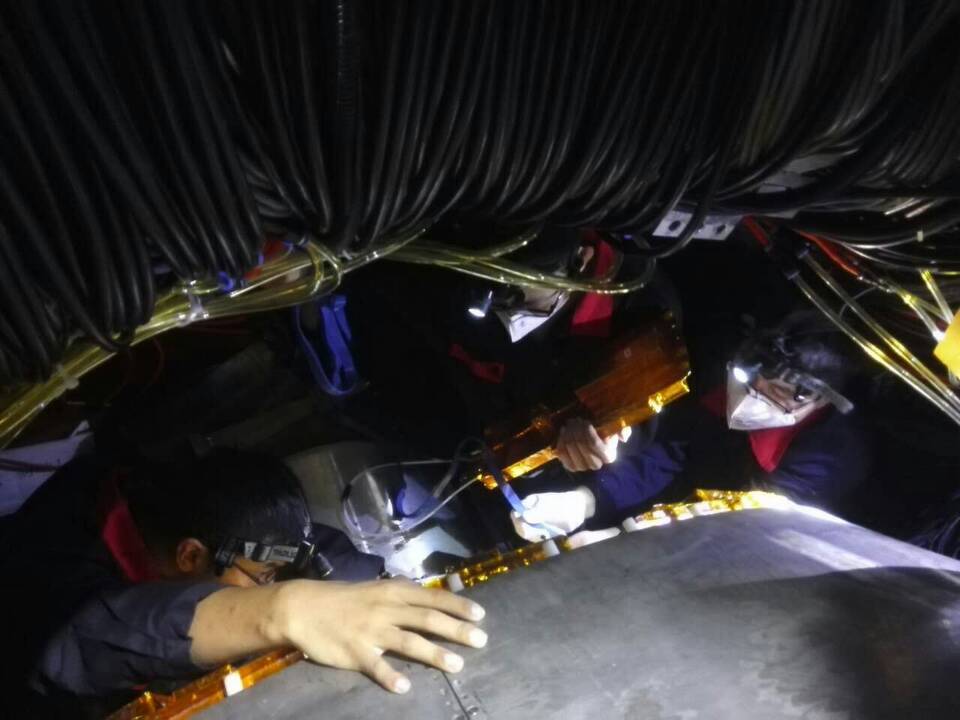 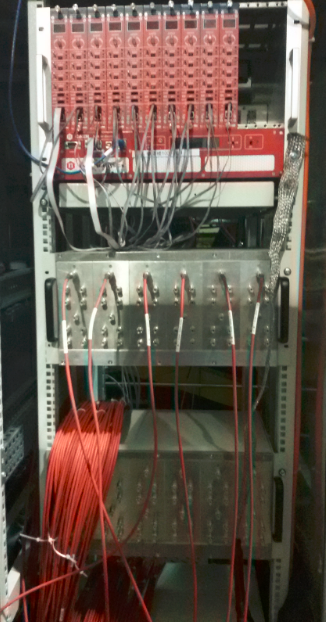 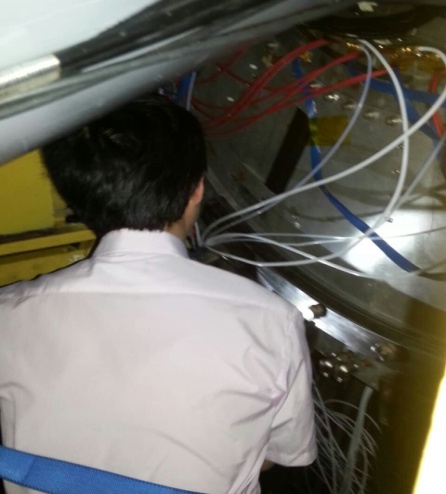 17
MRPC Endcap TOF Reconstruction
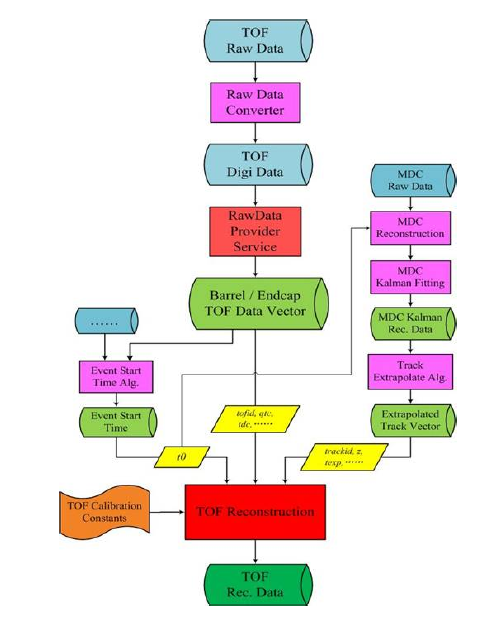 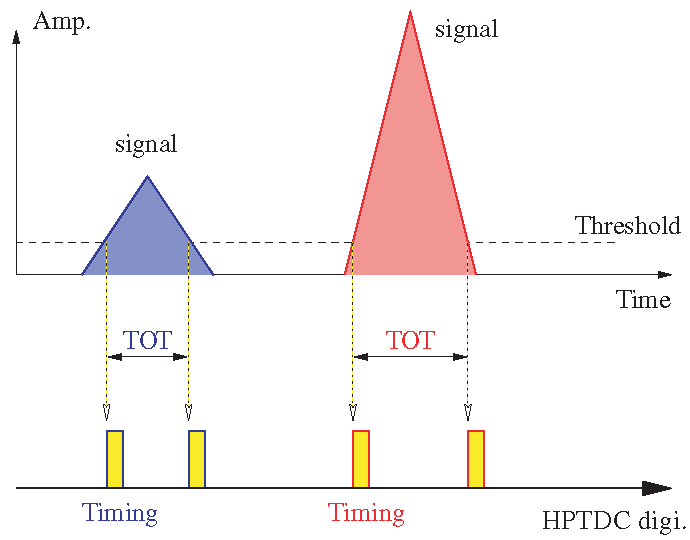 18
Event Start Time
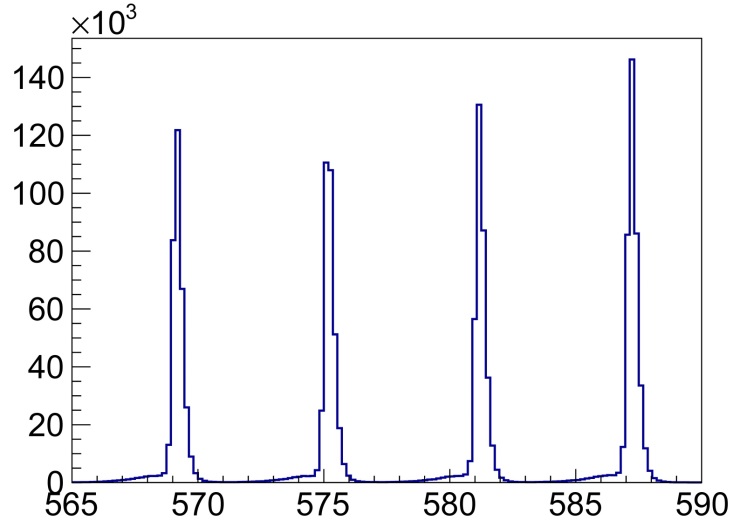 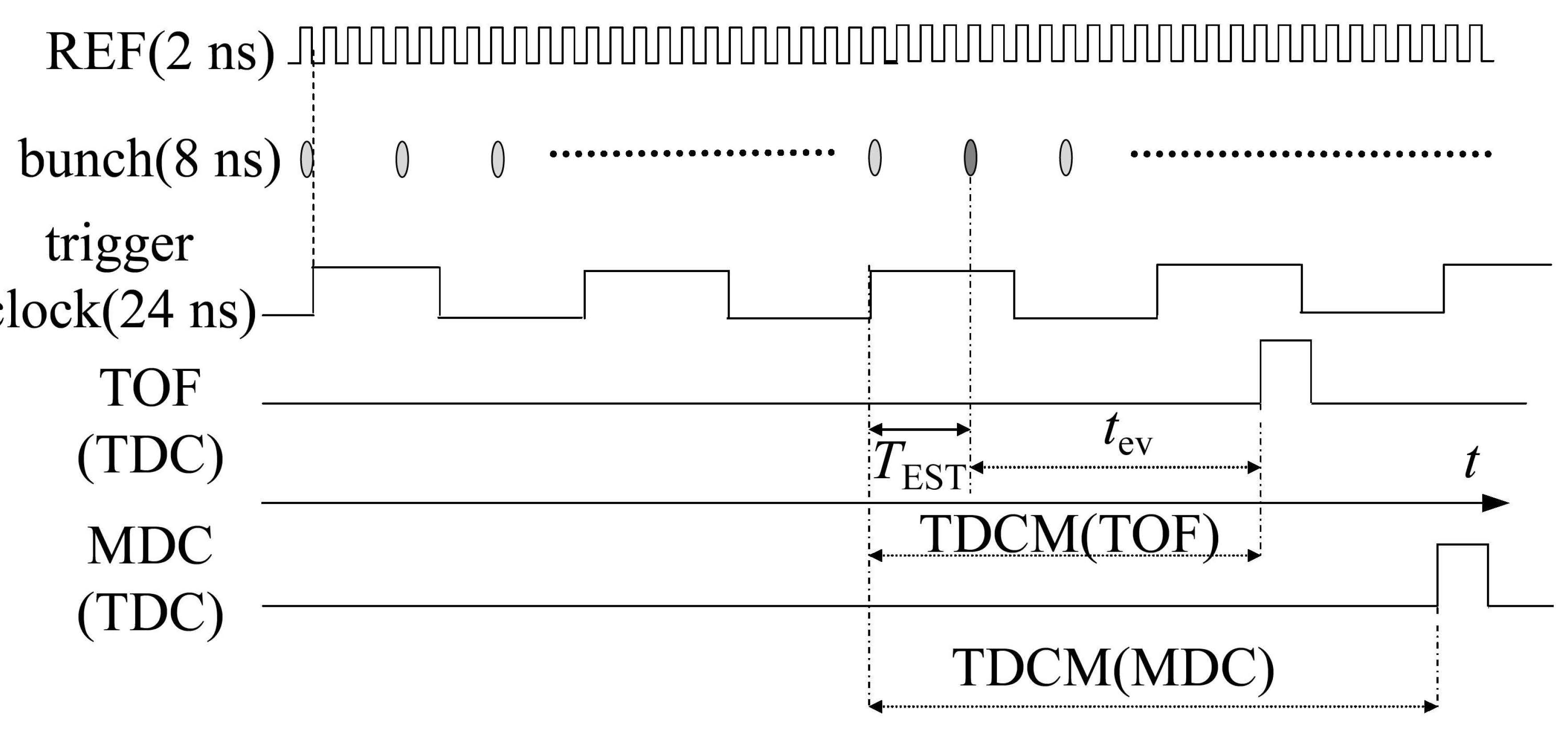 19
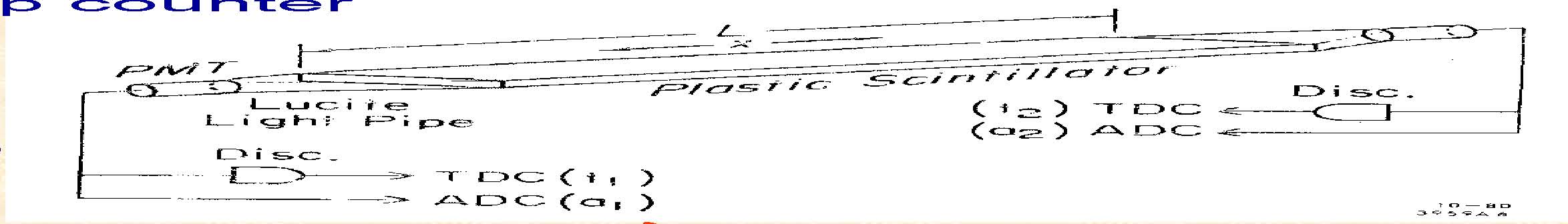 Signal of MRPC TOF
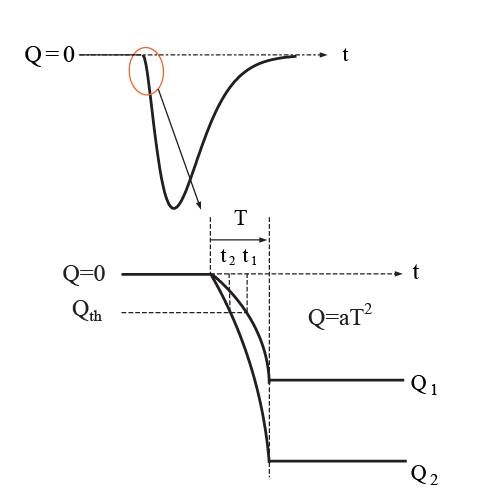 20
Transmission time on the strip
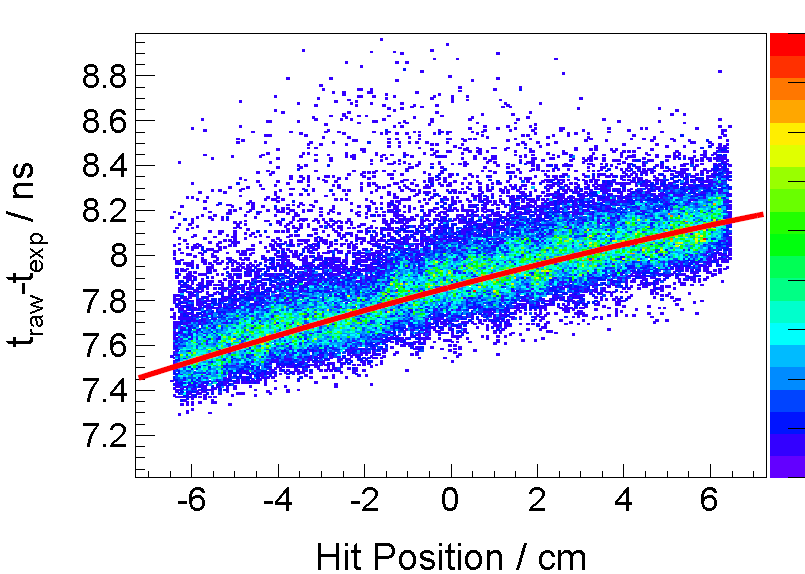 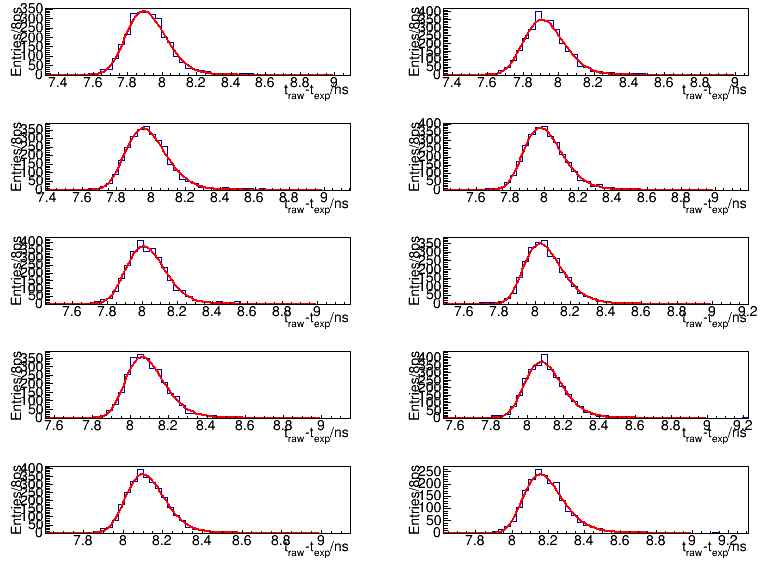 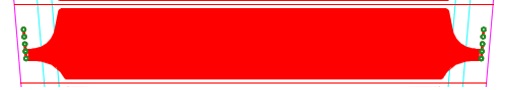 Dependence of measured time on the hit position
4-order polynomial function
21
Multi-peak TOT DistributionReflection of the signal in strip
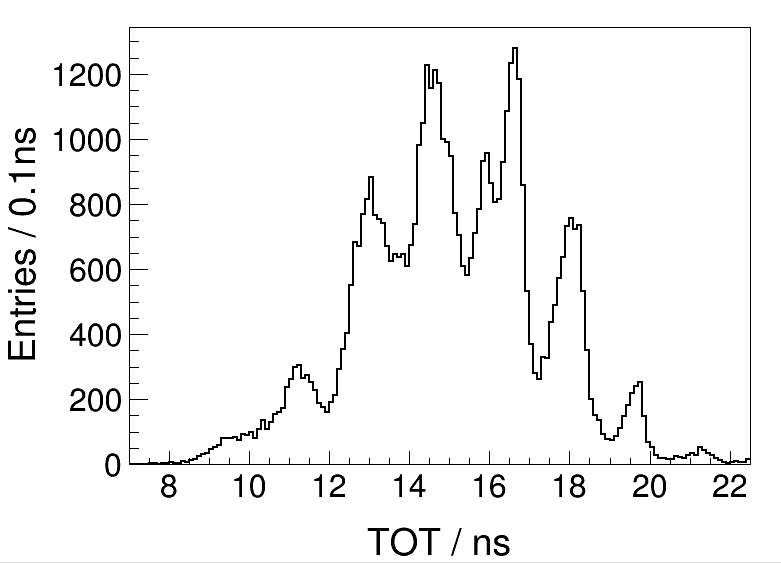 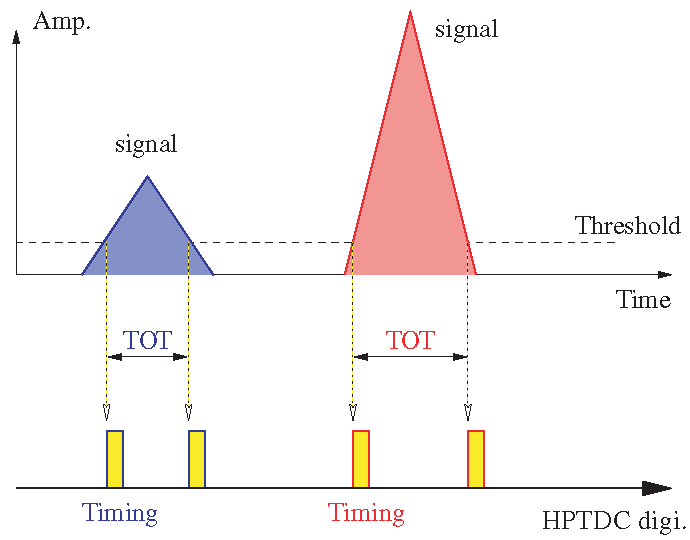 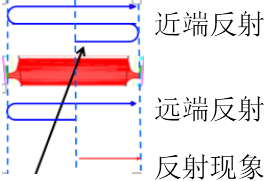 22
22
Multi-peak TOT DistributionReflection of the signal in strip
Transmission time for total strip
 (13+2.8)*55=869ps
869ps*2=1.738ns
Length of strip:     13 cm
Length of foot:      2.8 cm
Velocity of signal: 55ps/cm
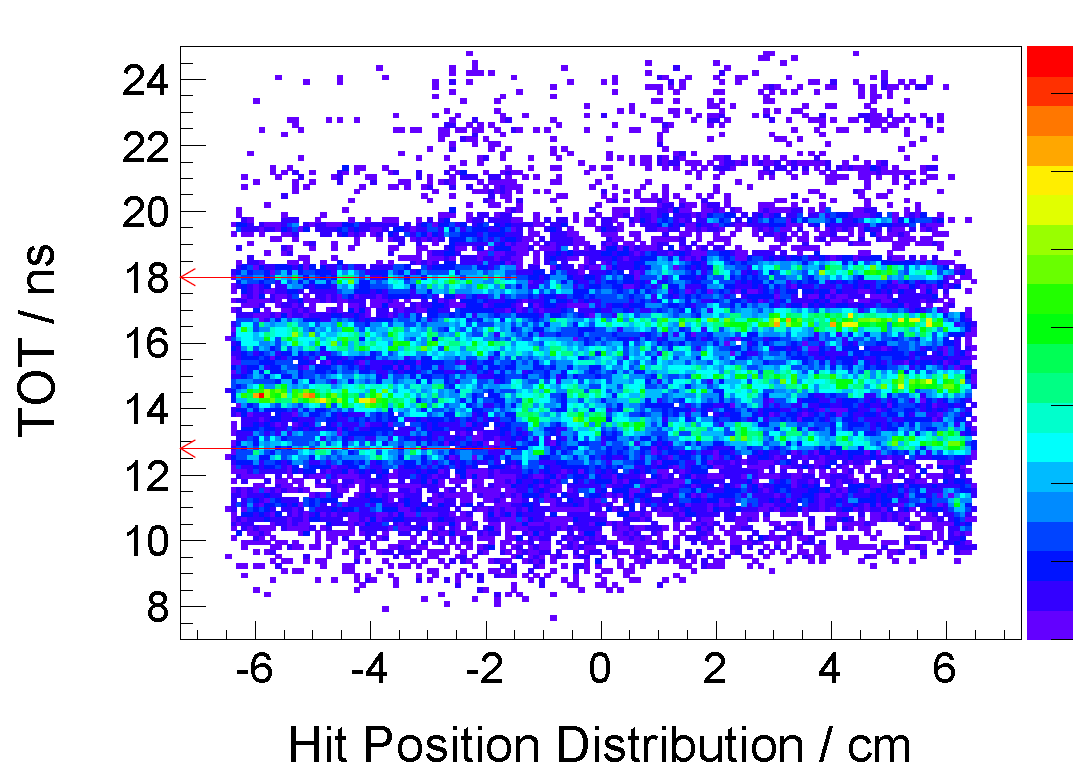 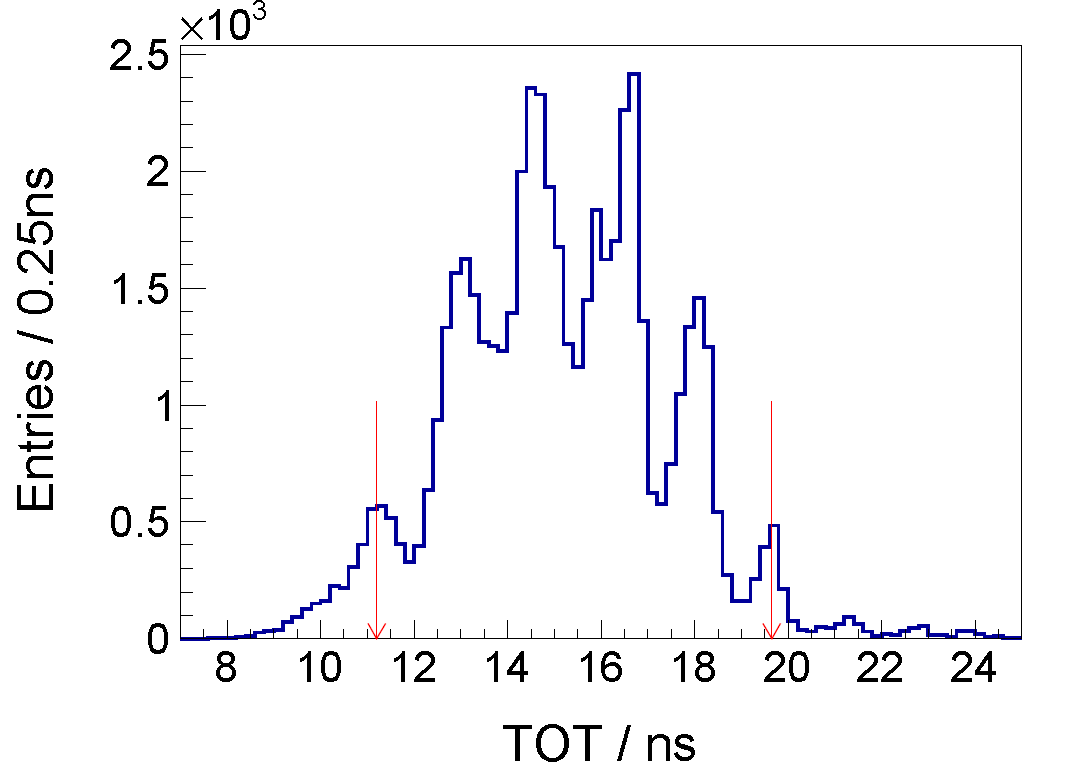 Time interval
(19.65ns-11.2ns)/5=1.69ns
Time interval
(18.0ns-12.8ns)/3=1.73ns；
23
Time Walk (Time Slewing)
Measured raw time depend on hit position
Multi-peak TOT partly depend on hit position
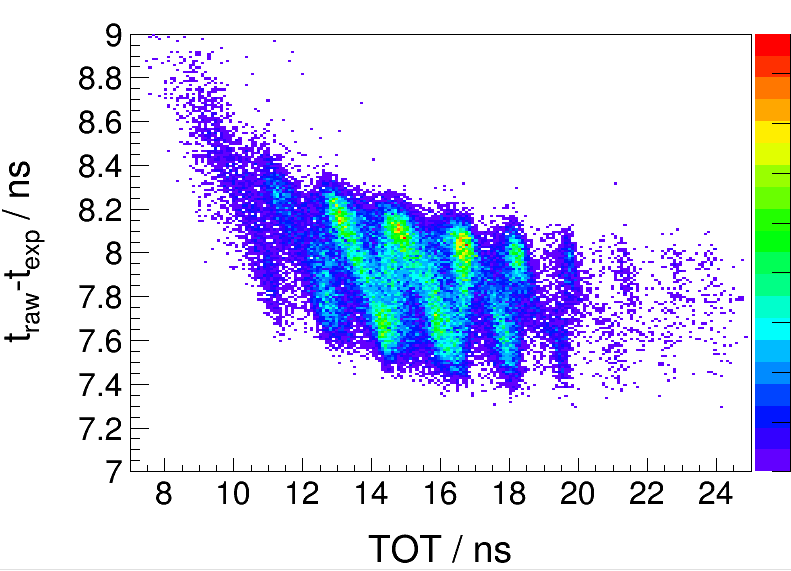 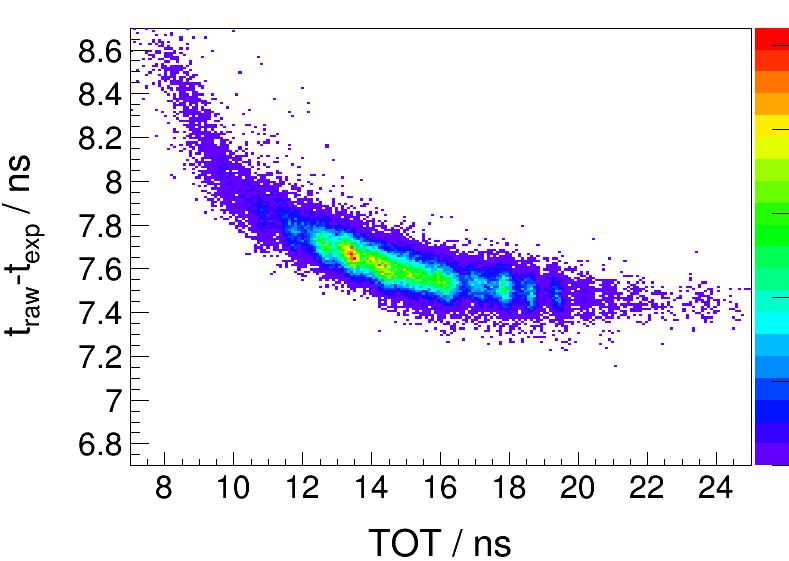 Hit position correction
24
MRPC TOF Calibration
Bhabha events are used for calibration sample
Empirical calibration function for single end of strip



Empirical calibration function for strip
25
MRPC TOF Reconstruction
Extrapolated strip as center, search signals in the range of 3+5+3 strips
Multi-signals:
Match hit position
Compare TOT
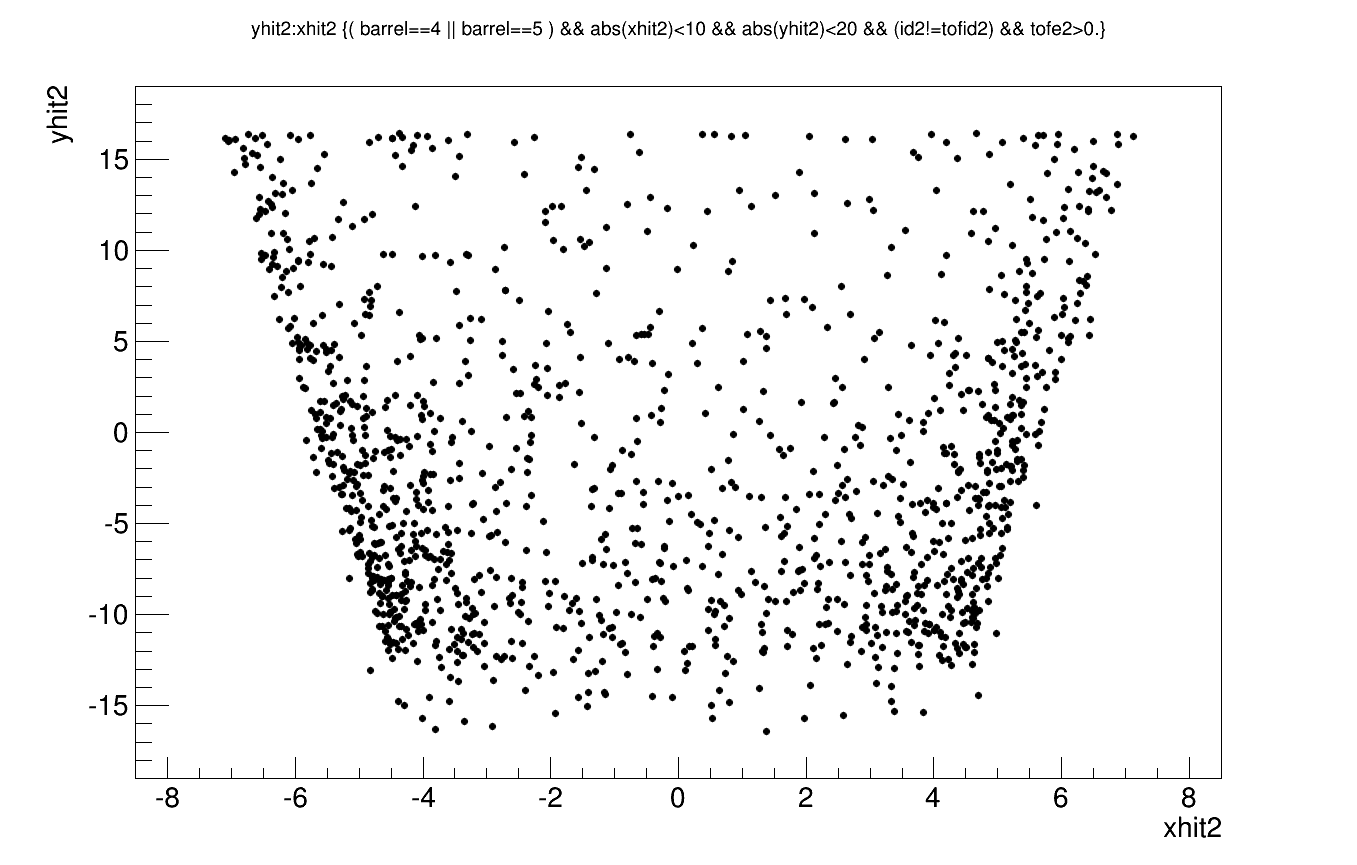 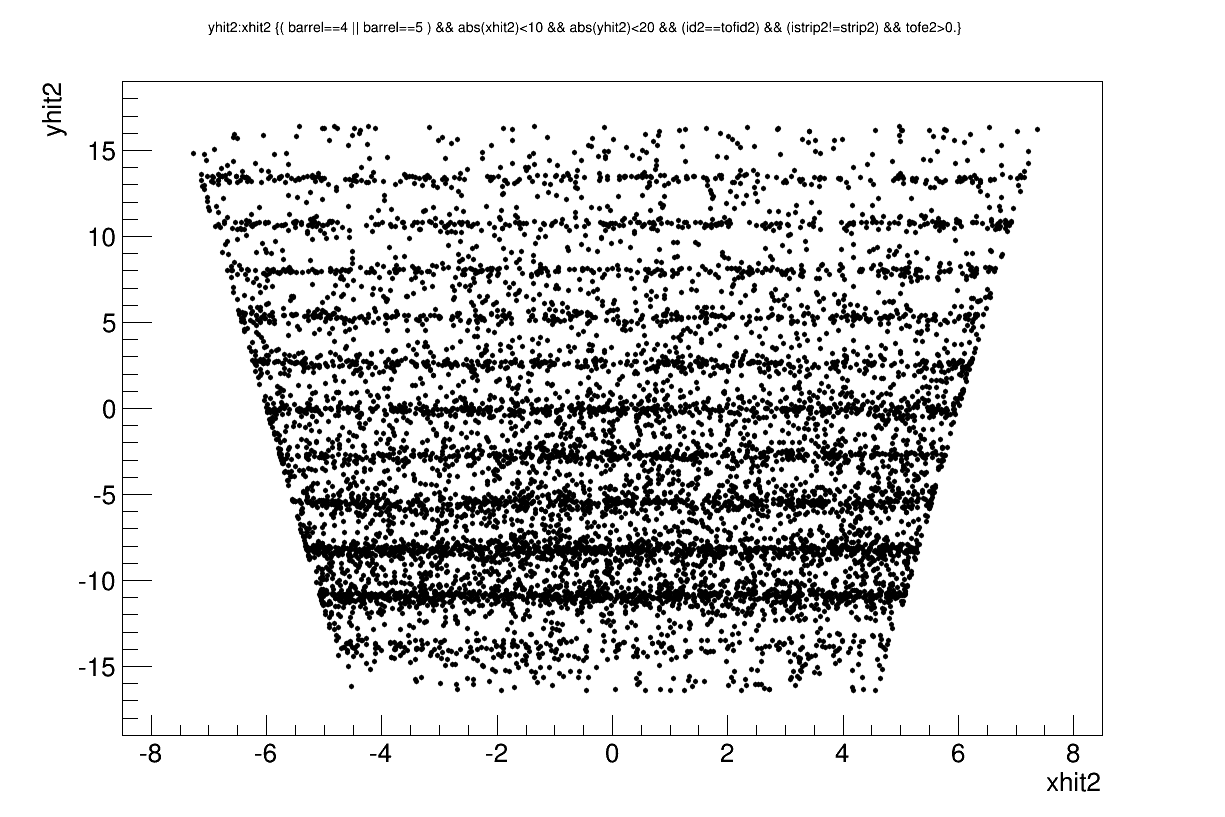 26
Alignment of MRPC TOF Detector
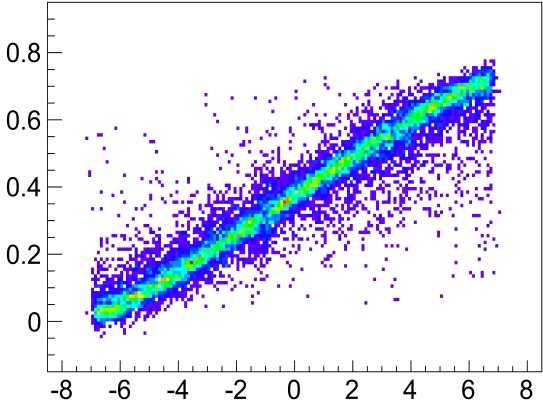 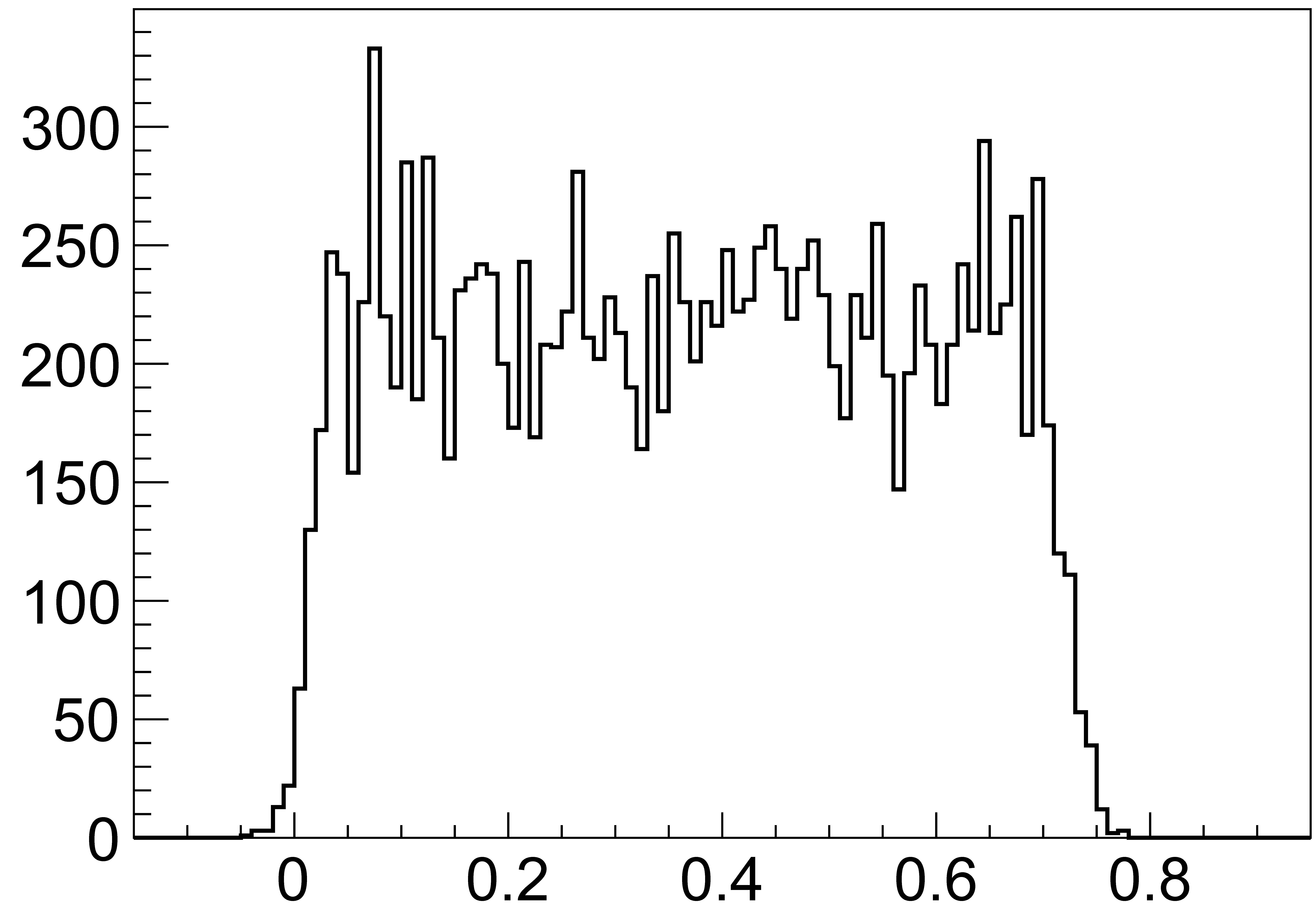 True Geometry
Ideal Geometry
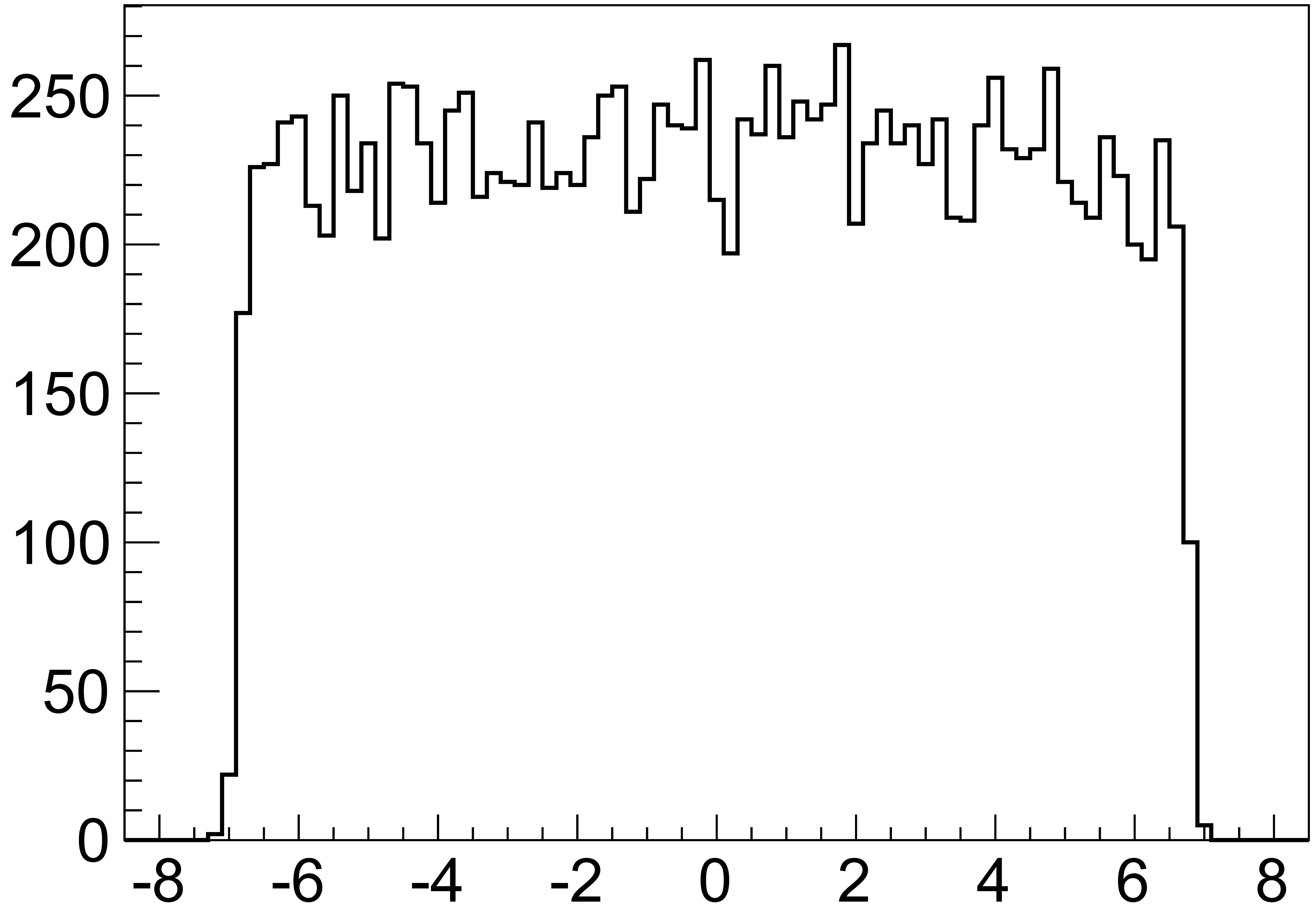 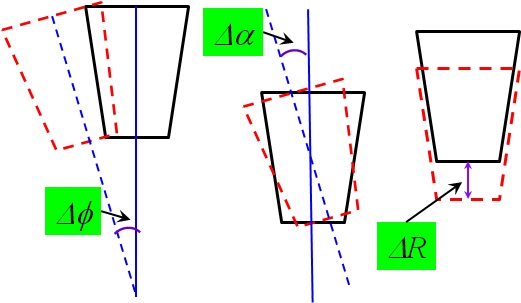 Assumption no misalignment along the beam direction
27
Alignment of MRPC TOF Detector
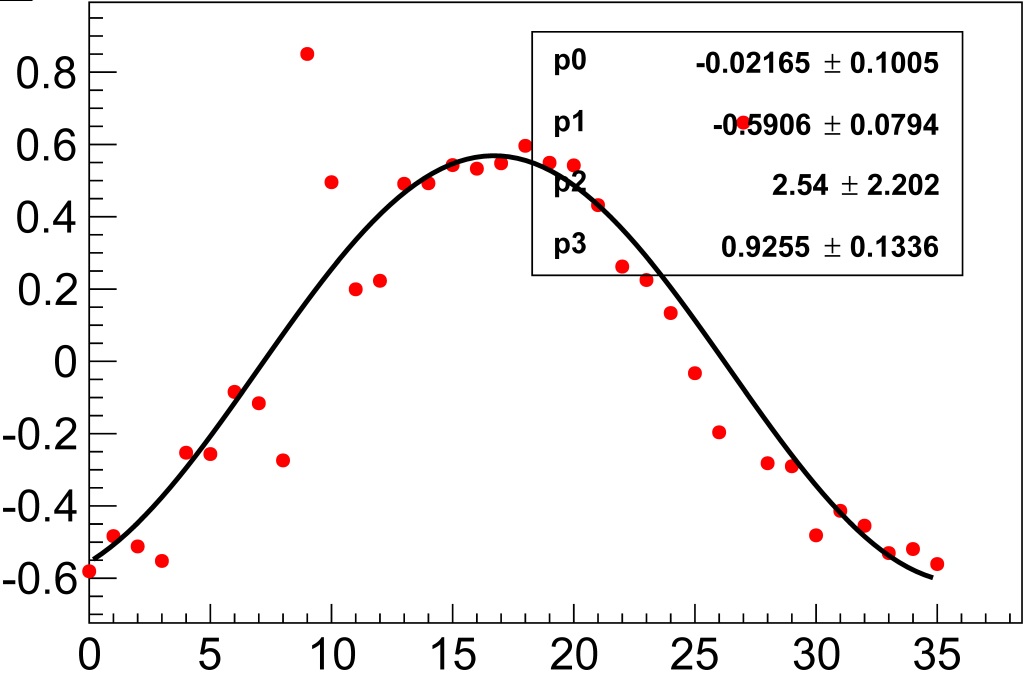 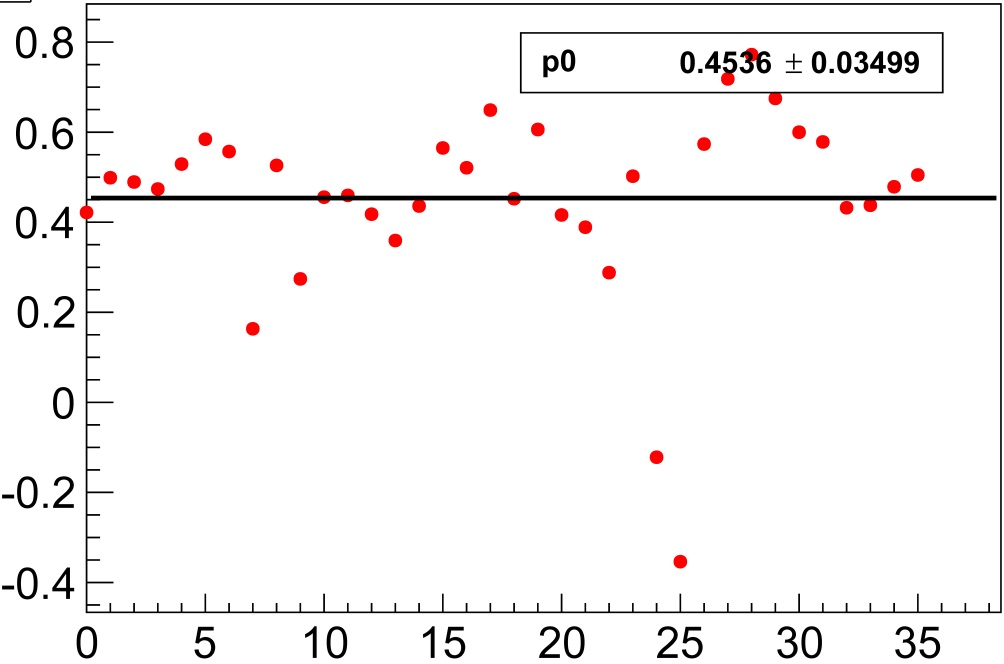 East Endcap
West Endcap
0.45 degree
7mm
28
Time Resolution and Efficiency of Bhabha
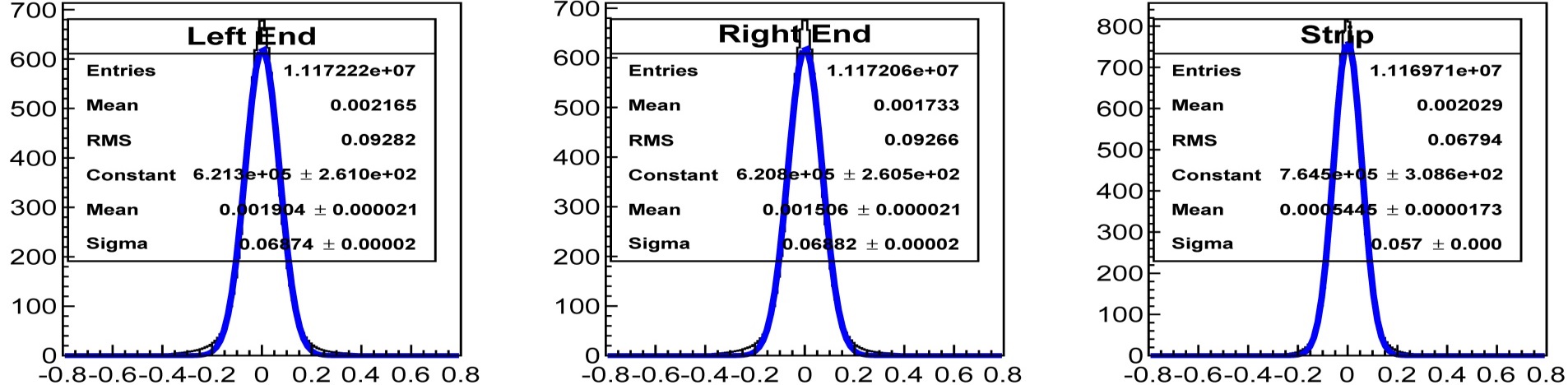 right end: 69ps
left end: 69ps
combine: 57ps
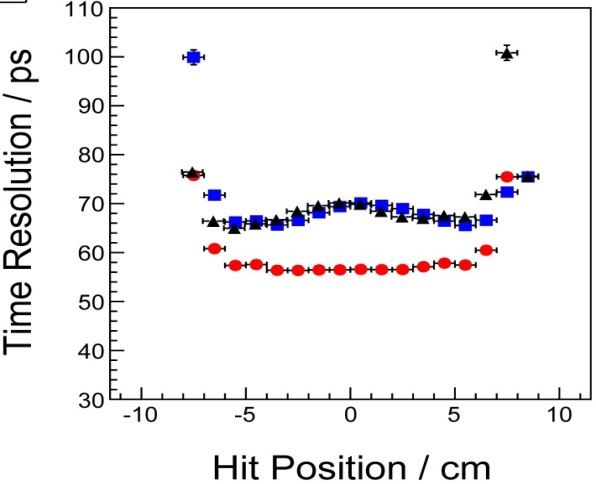 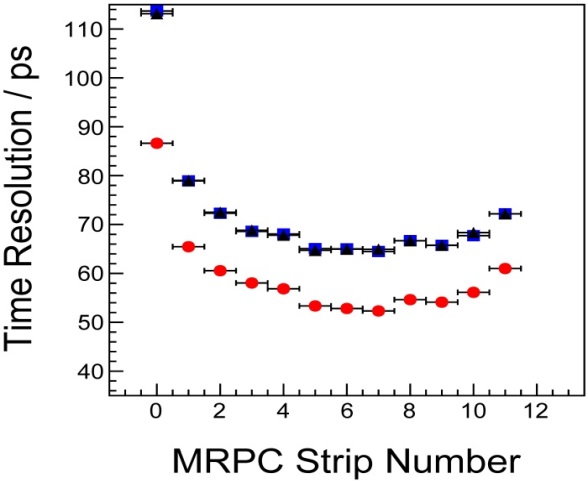 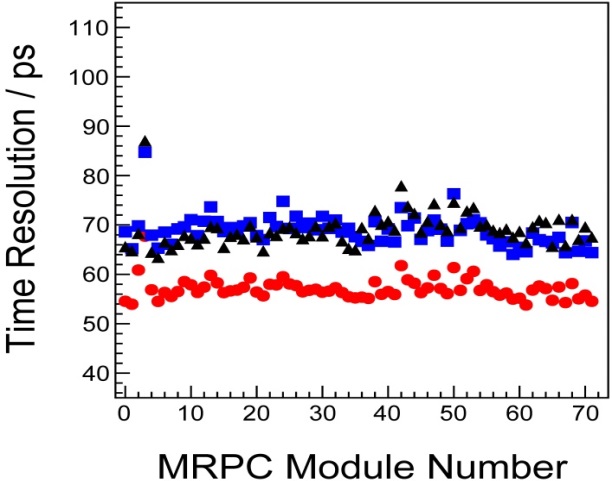 Time Resolution
Efficiency
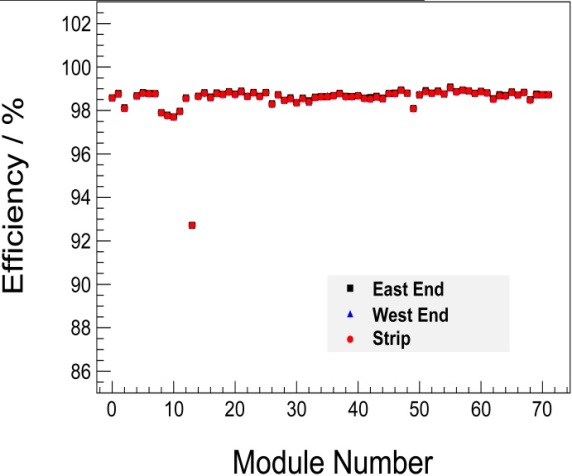 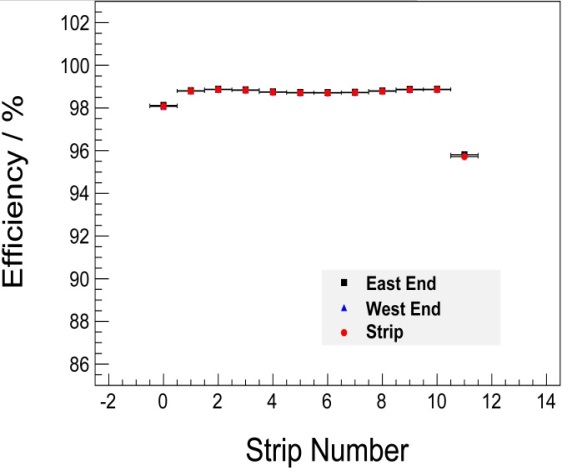 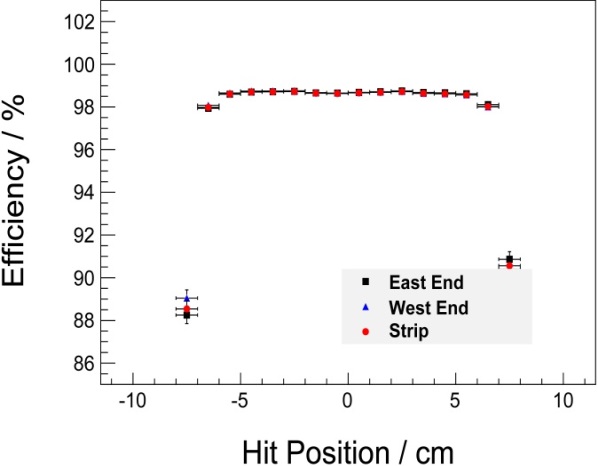 Strip number
Hit Position
Module number
29
29
Scintillator ETOF: 138 ps
Designed Target of MRPC ETOF: 80~100 ps
BESIII: 65ps
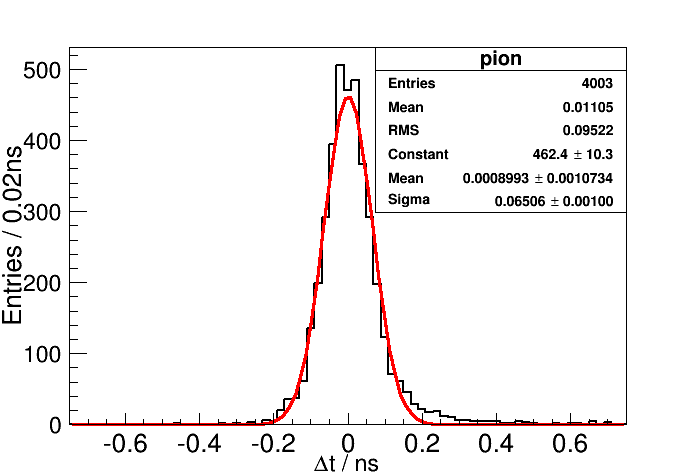 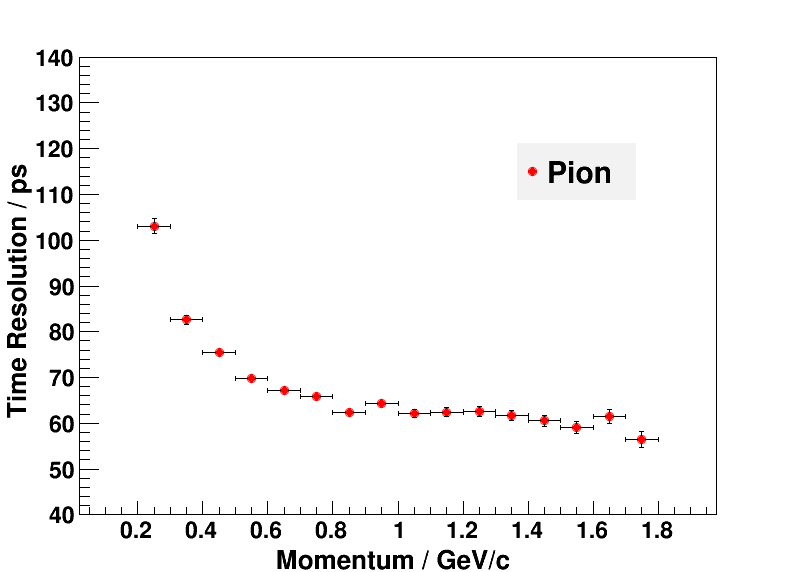 65ps
30
Time difference is not observed to depend on species of particle (?)
Time difference depends on the momentum and polar angle.
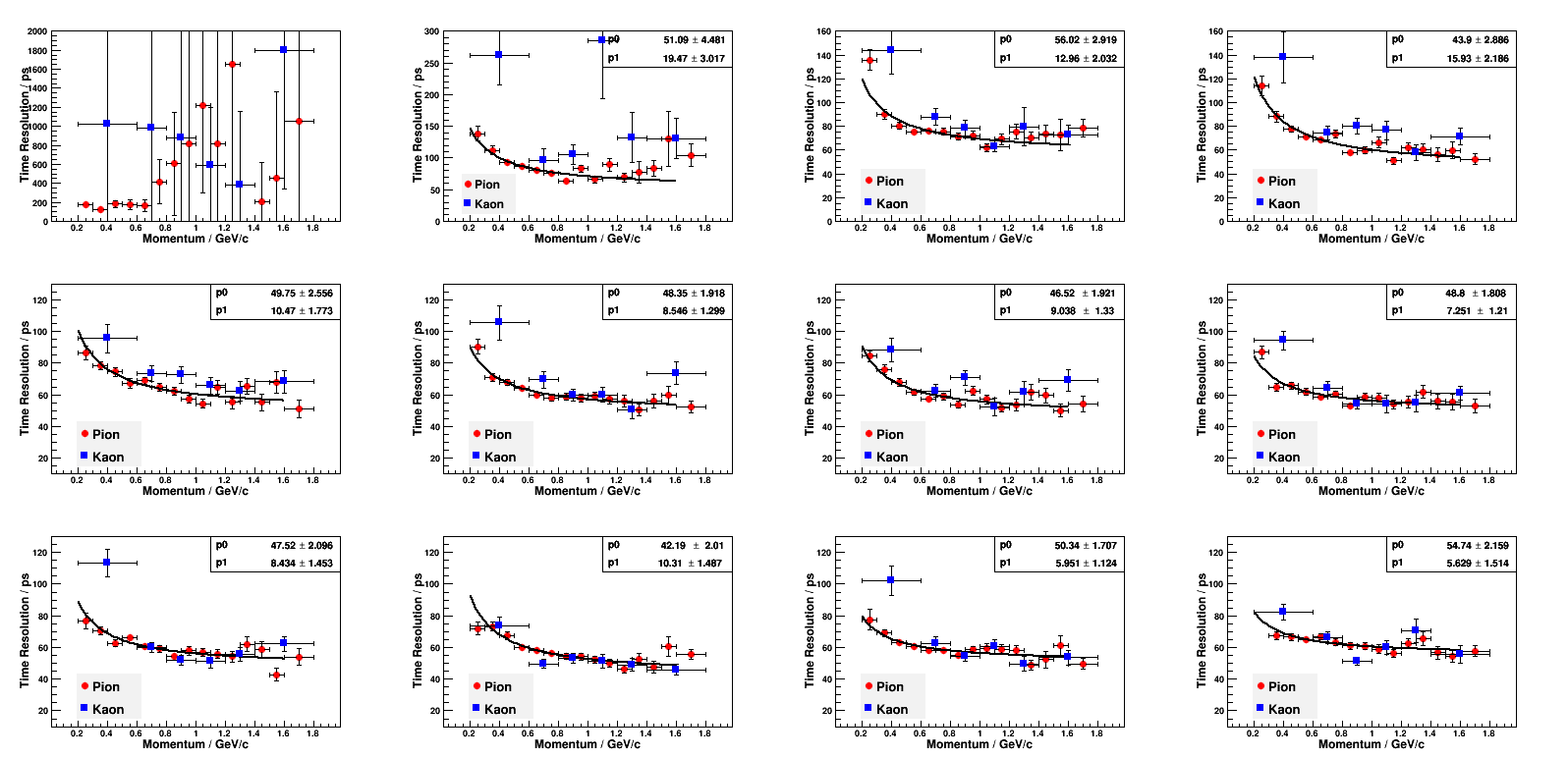 31
31
STAR Experiment --- Spline Fit
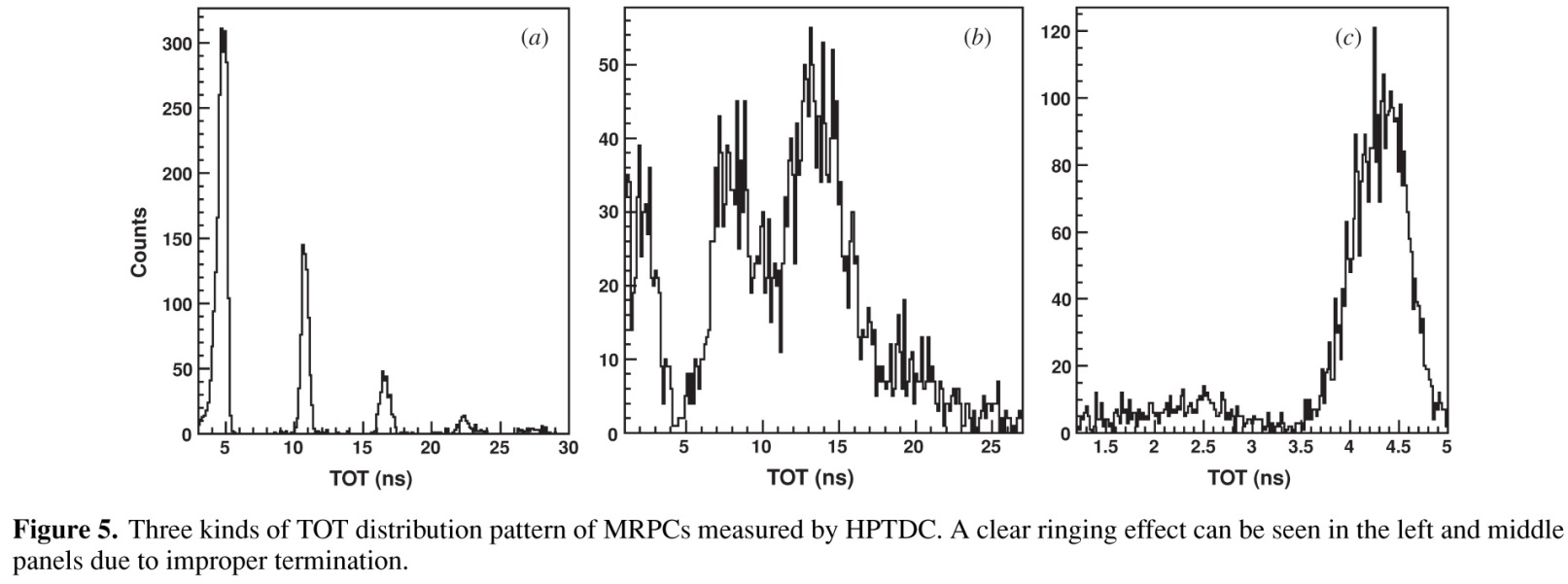 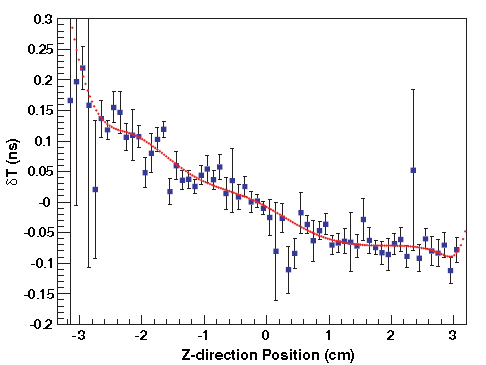 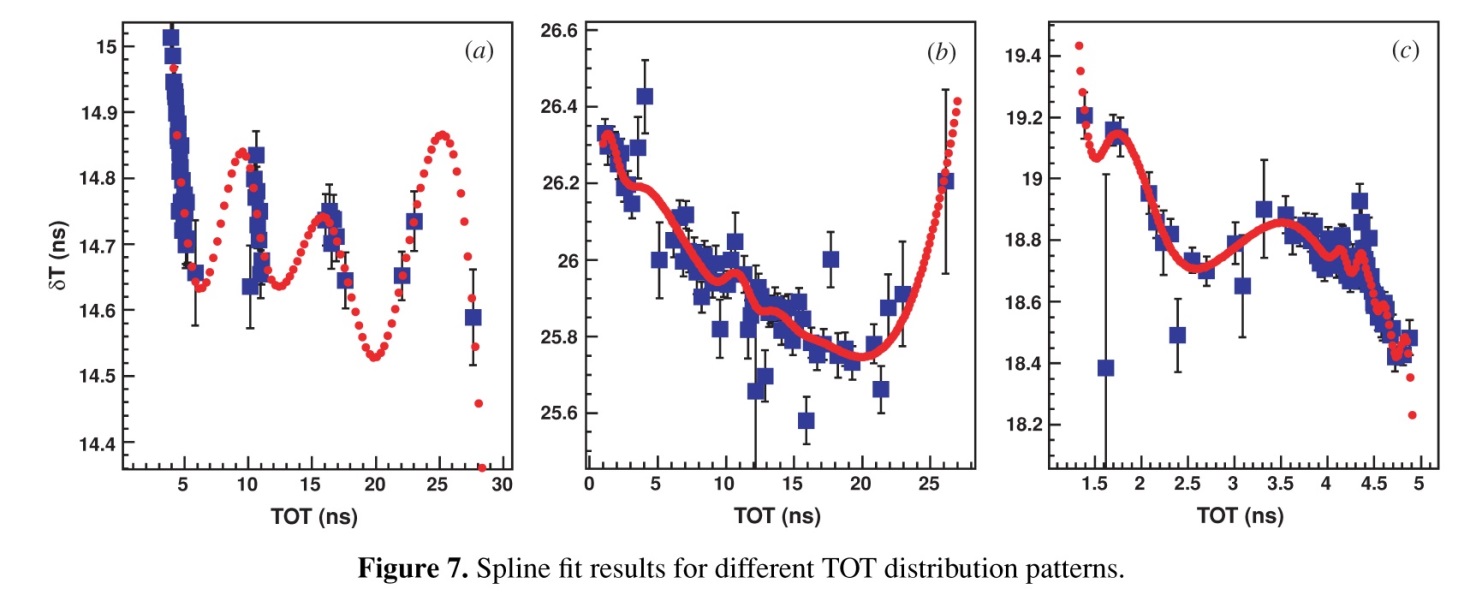 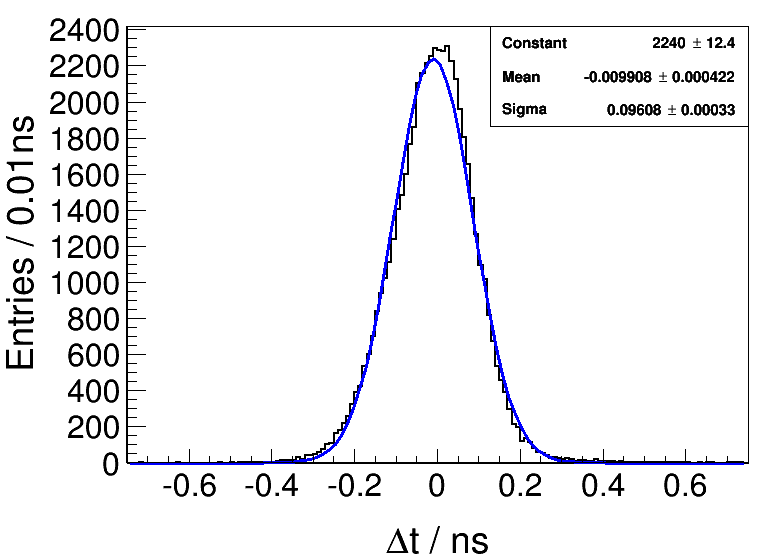 96ps
32
ALICE Experiment
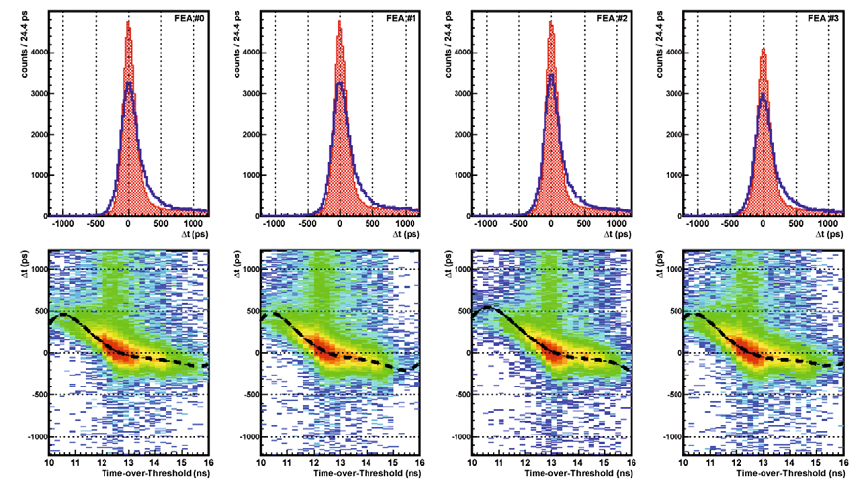 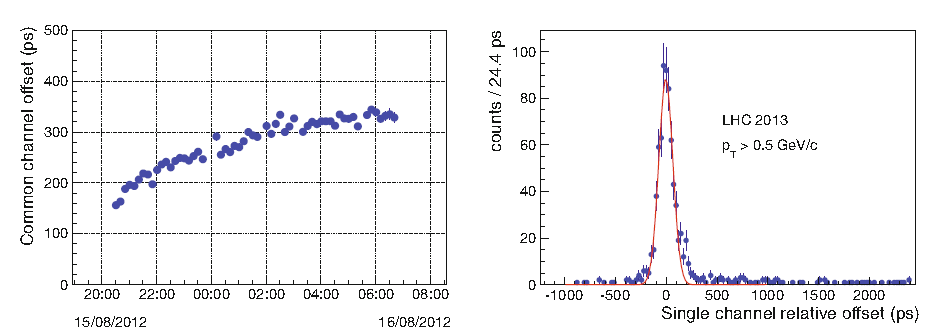 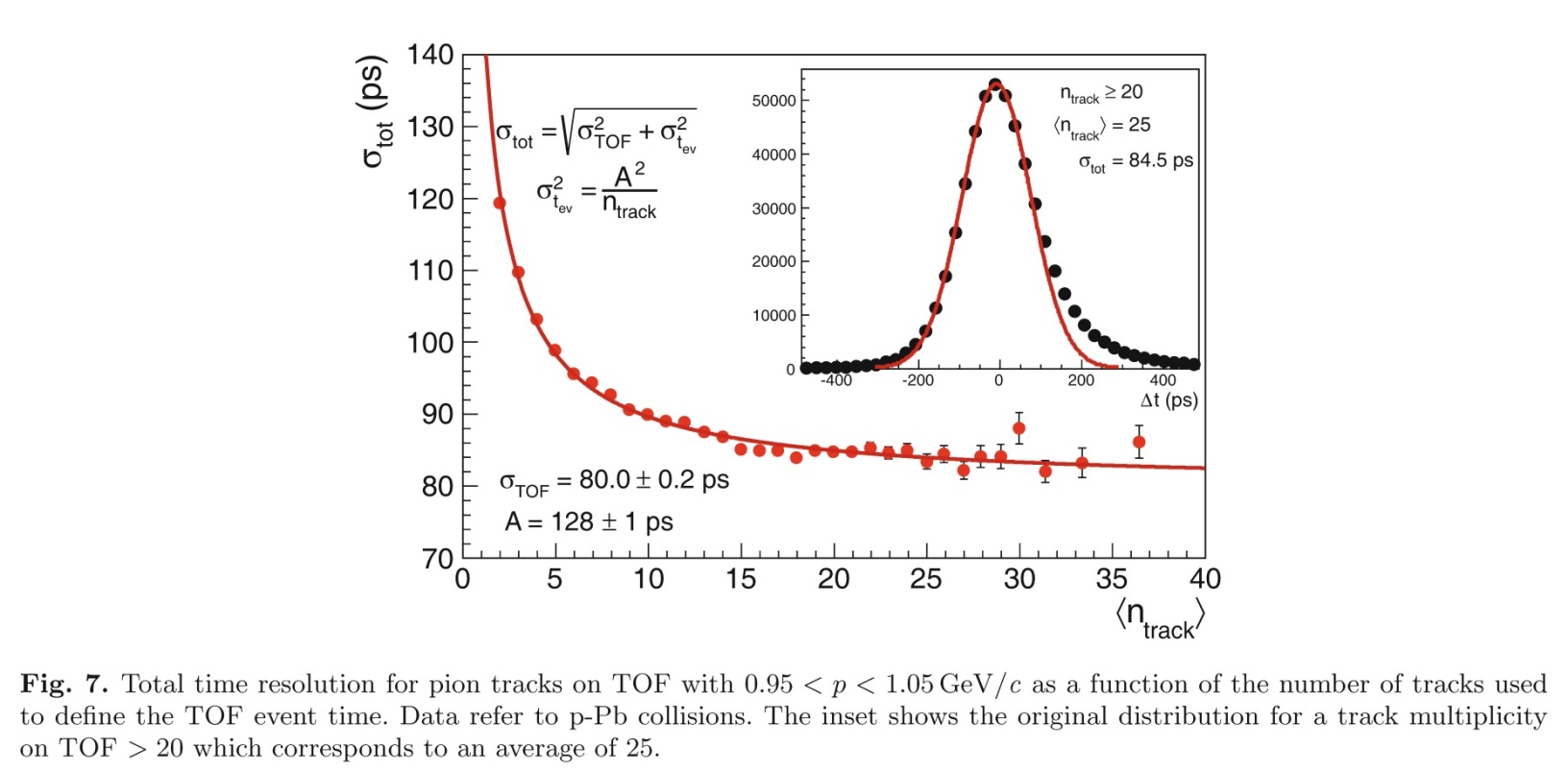 33
Summary and Discussion
Particle identification is crucial
MRPC TOF:  good time resolution, high efficiency and low cost
Offline data processing of MRPC ETOF @ BESIII
Analysis of multi-peak TOT
Alignment of detector
Empirical calibration function.
The time resolution of 0.8 GeV/c pion achieved 65 ps.
Thank you & Happy New Year!
34